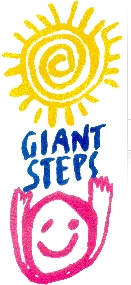 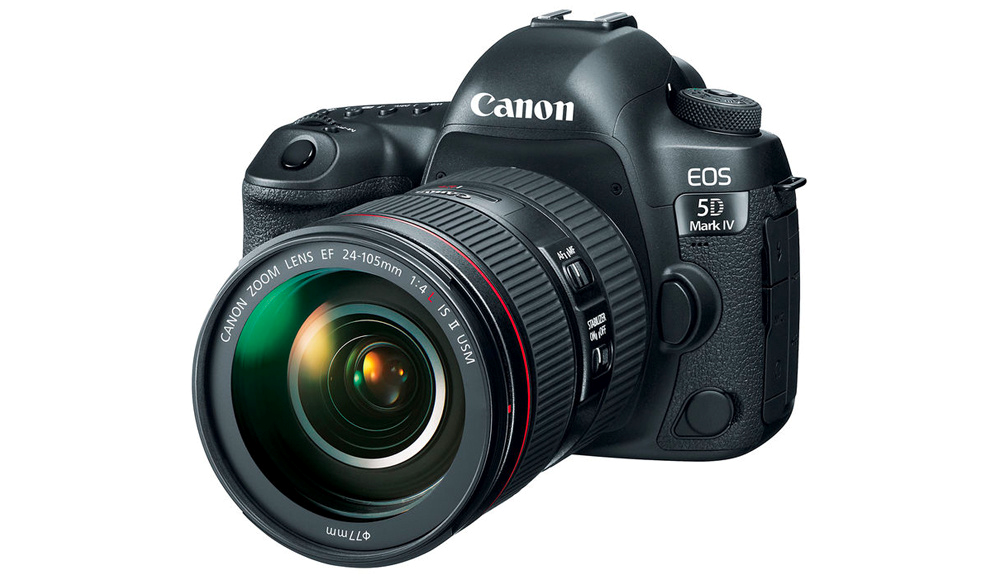 Photography
This document is released under Creative Commons License Attribution 4.0 International. Please feel free to share and adapt this document with appropriate credit to Giant Steps School.
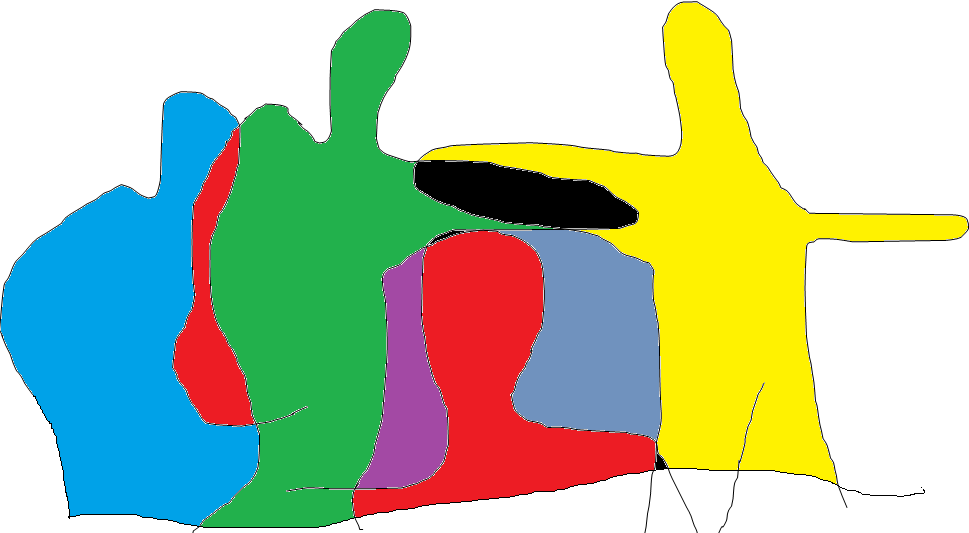 Shadow Design
2
4
3
1
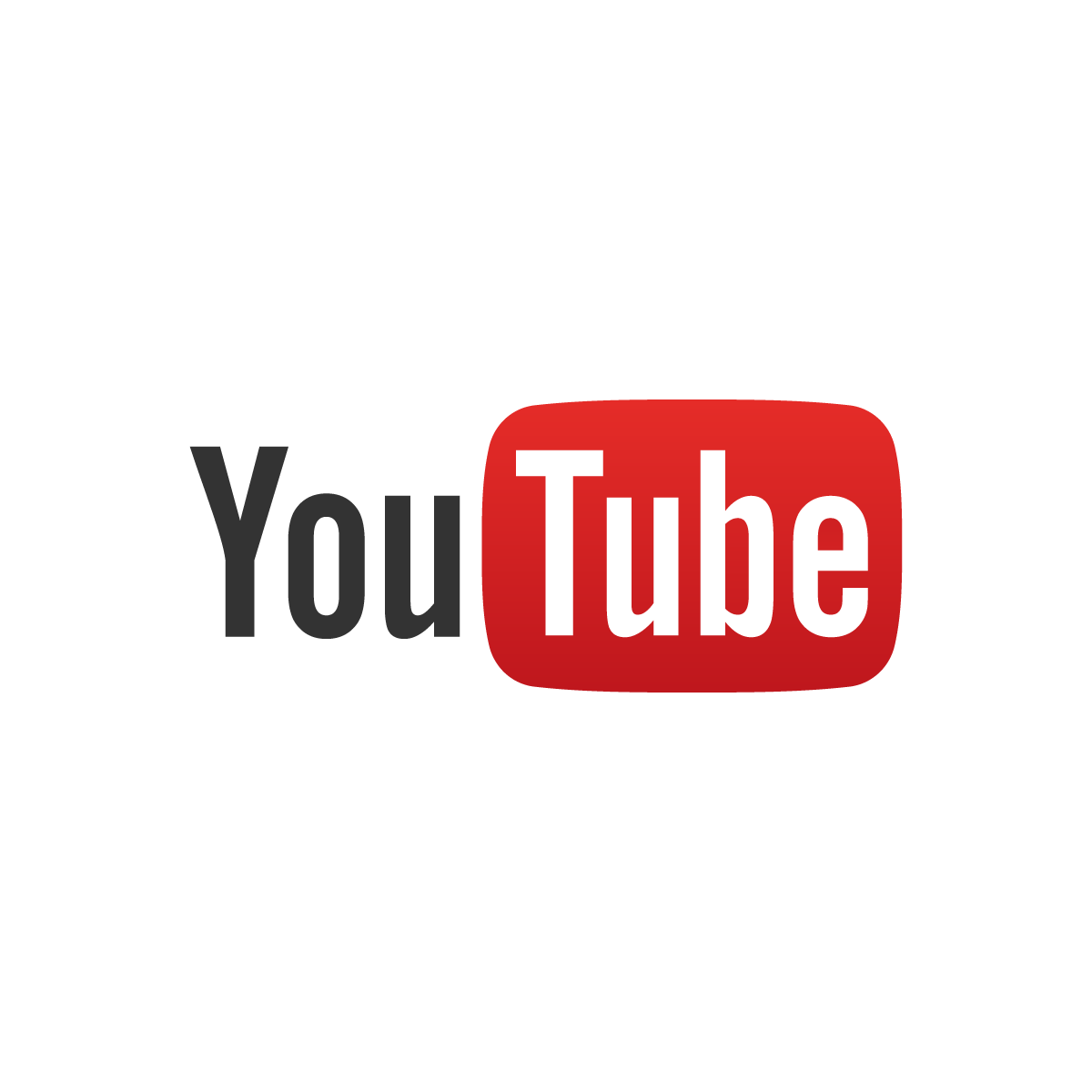 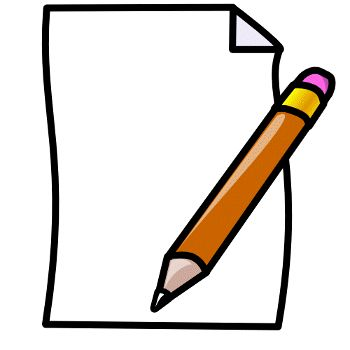 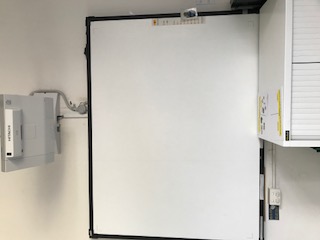 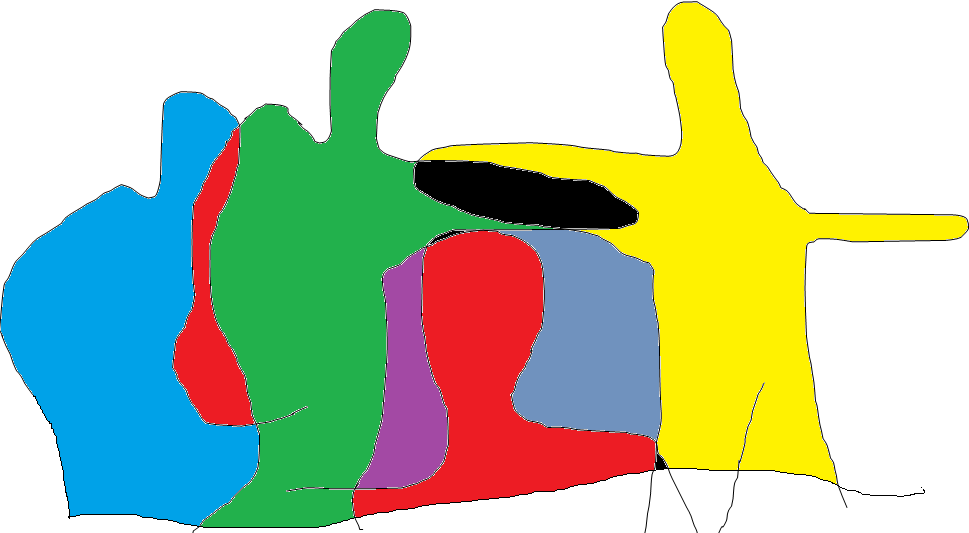 worksheet
Interwrite Board
Make design
You tube
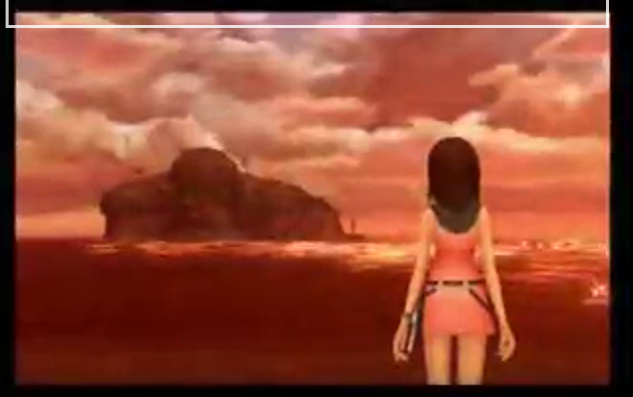 Song
Take photo
2
3
1
4
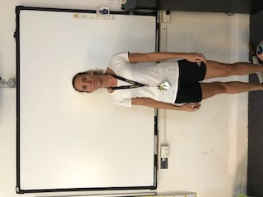 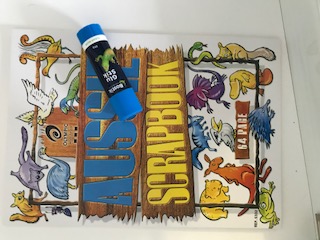 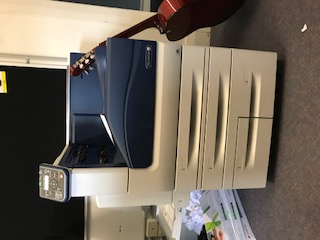 Get photo from printer
Fill shape
Glue in book
Trace around Friend
4
3
2
1
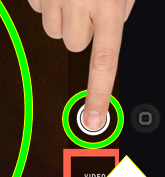 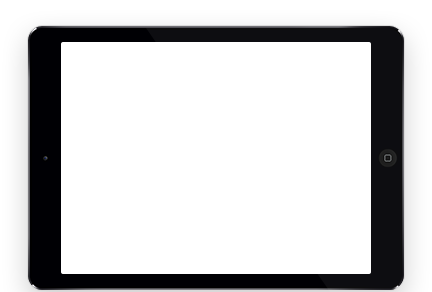 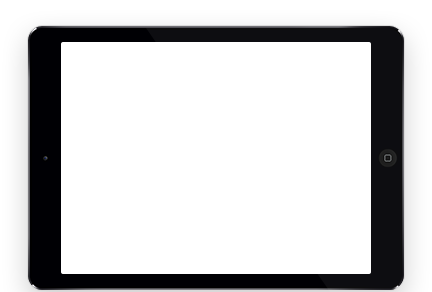 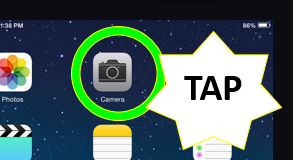 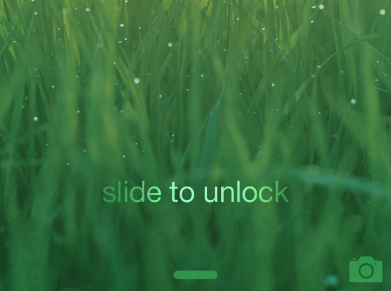 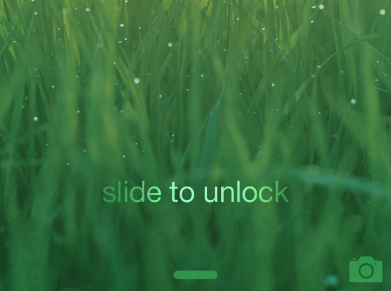 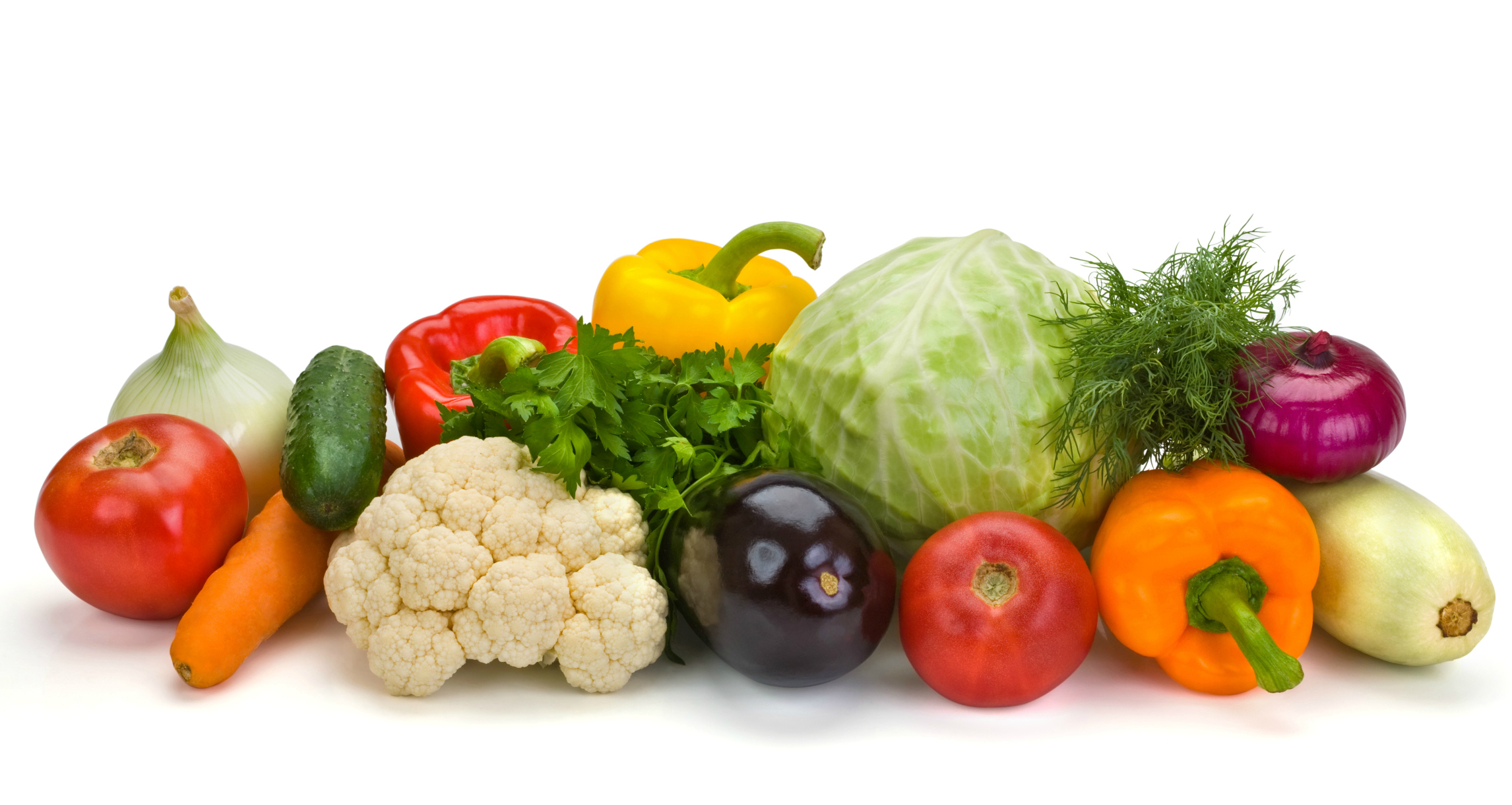 press
unlock
focus
camera
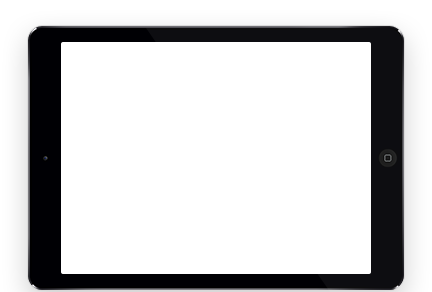 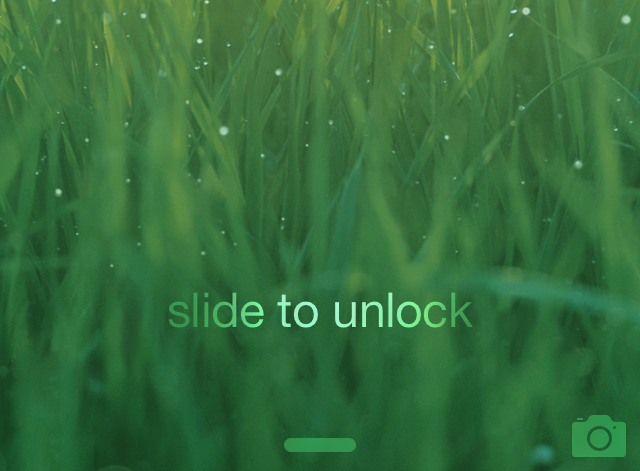 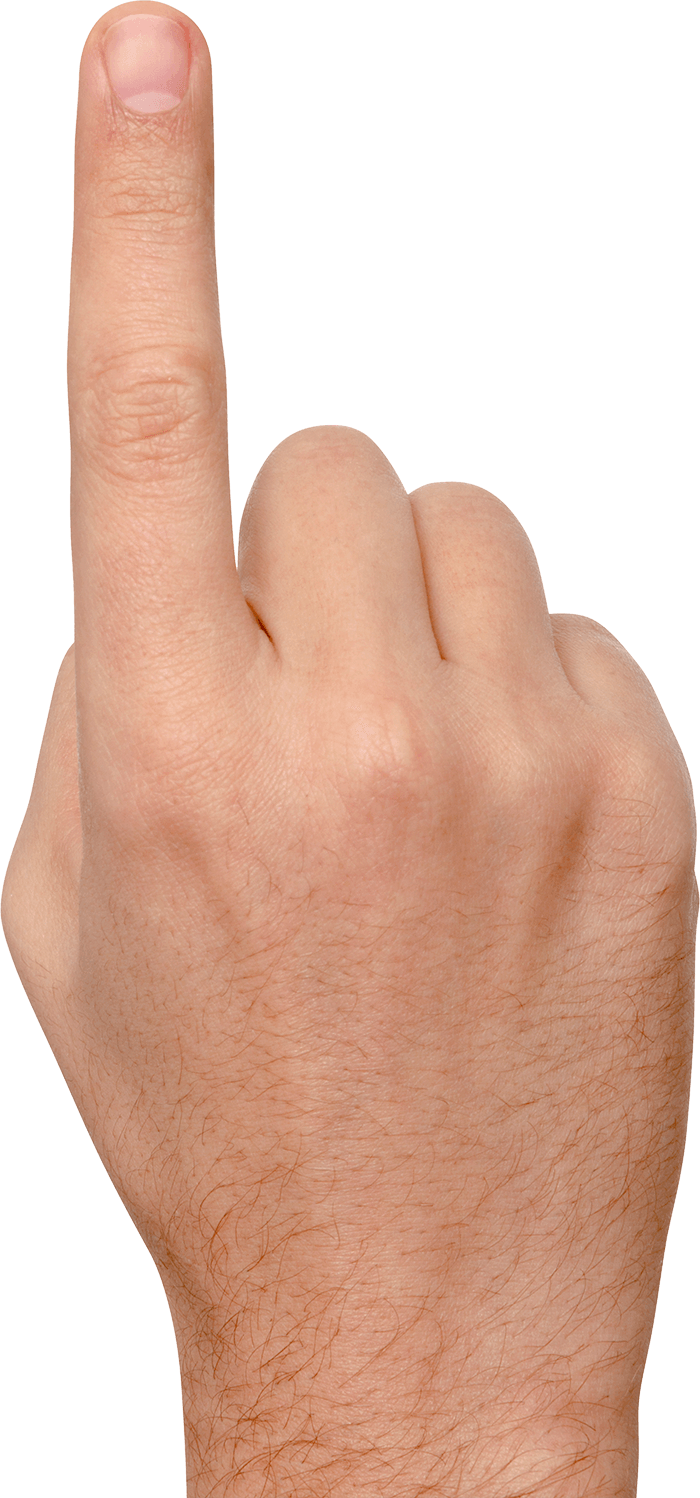 slide to unlock iPad
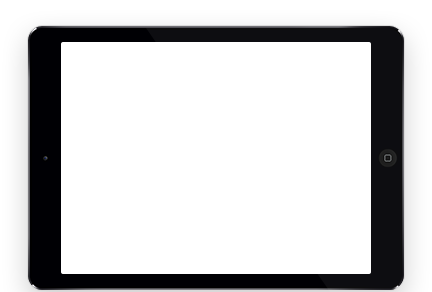 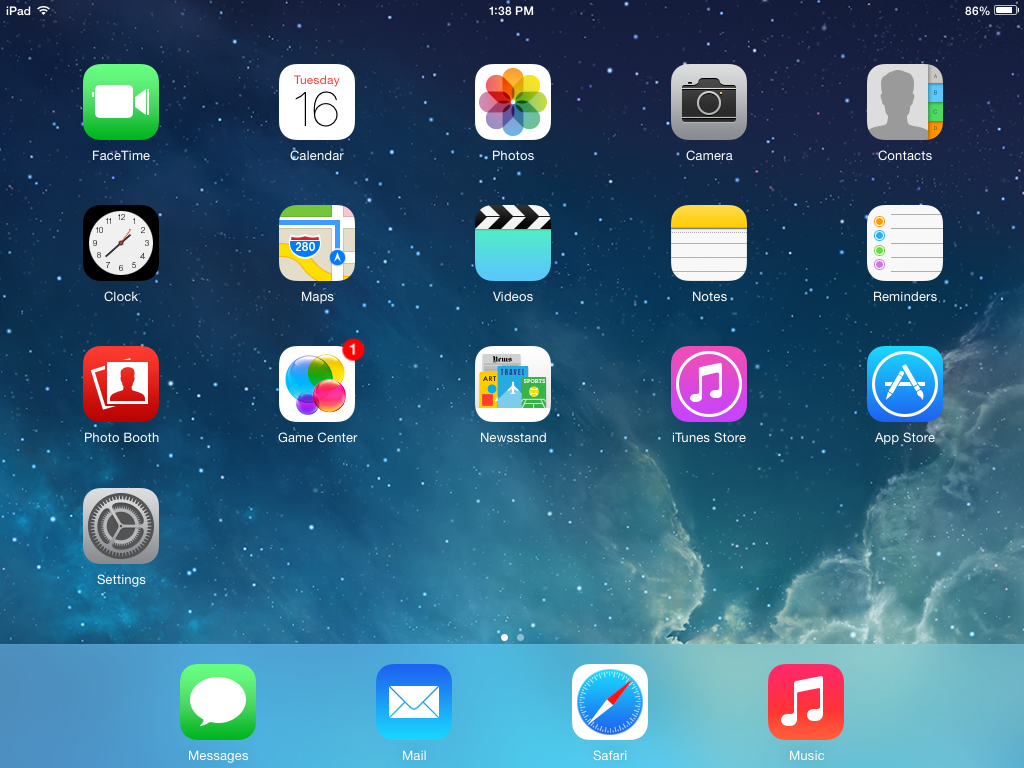 TAP
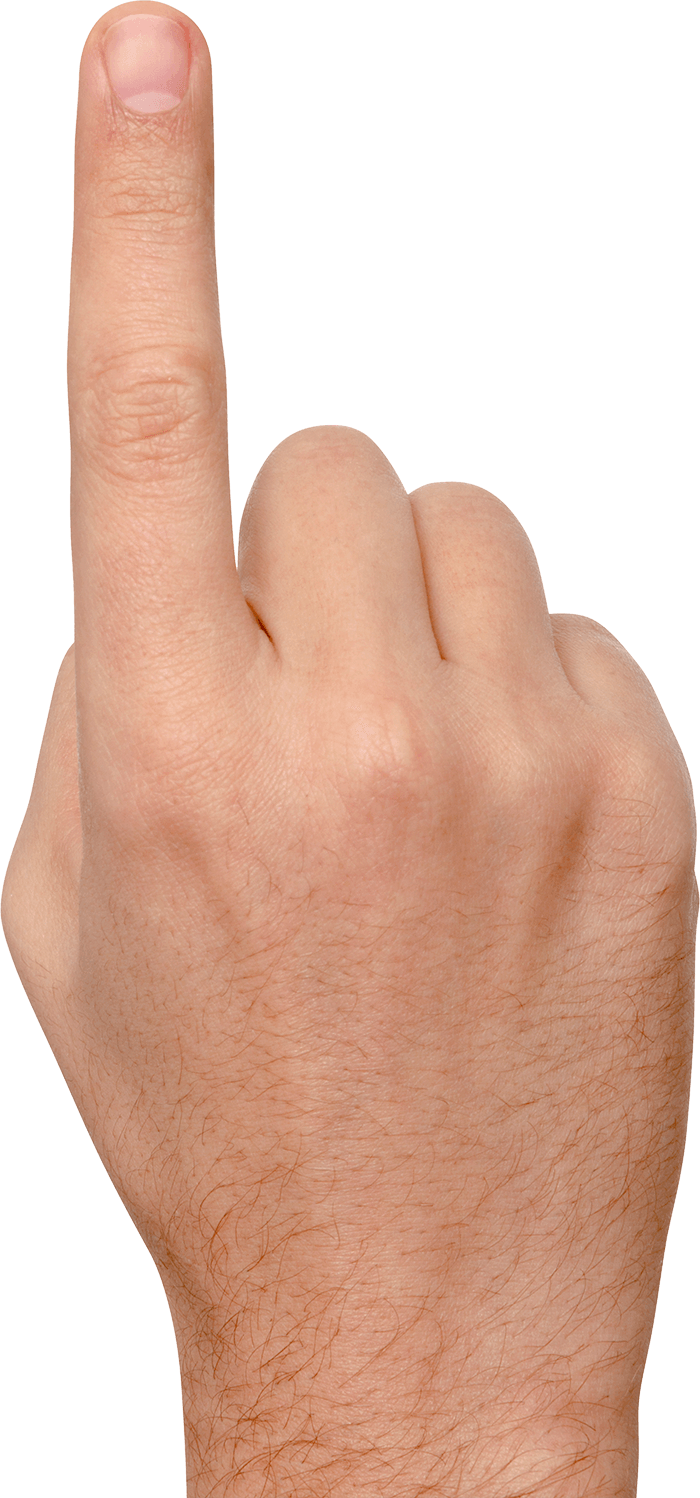 open camera app
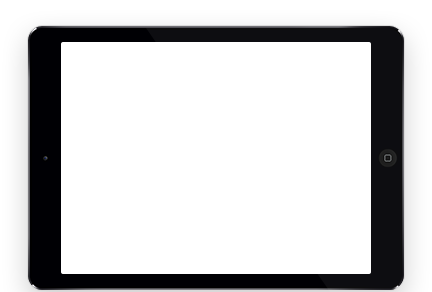 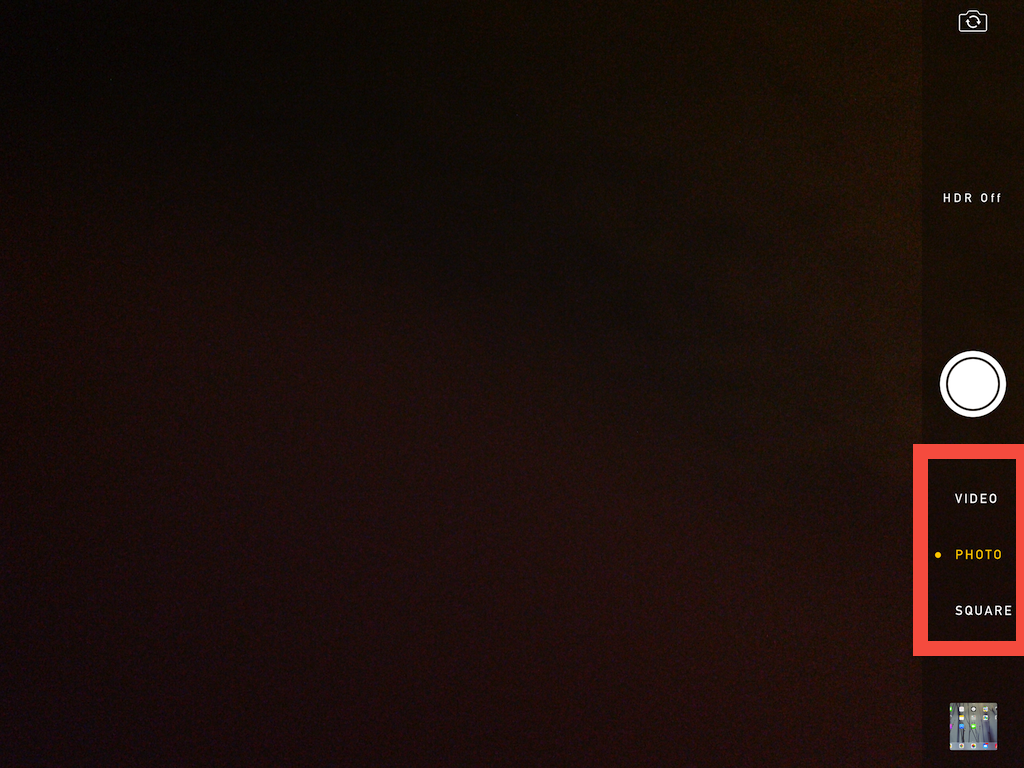 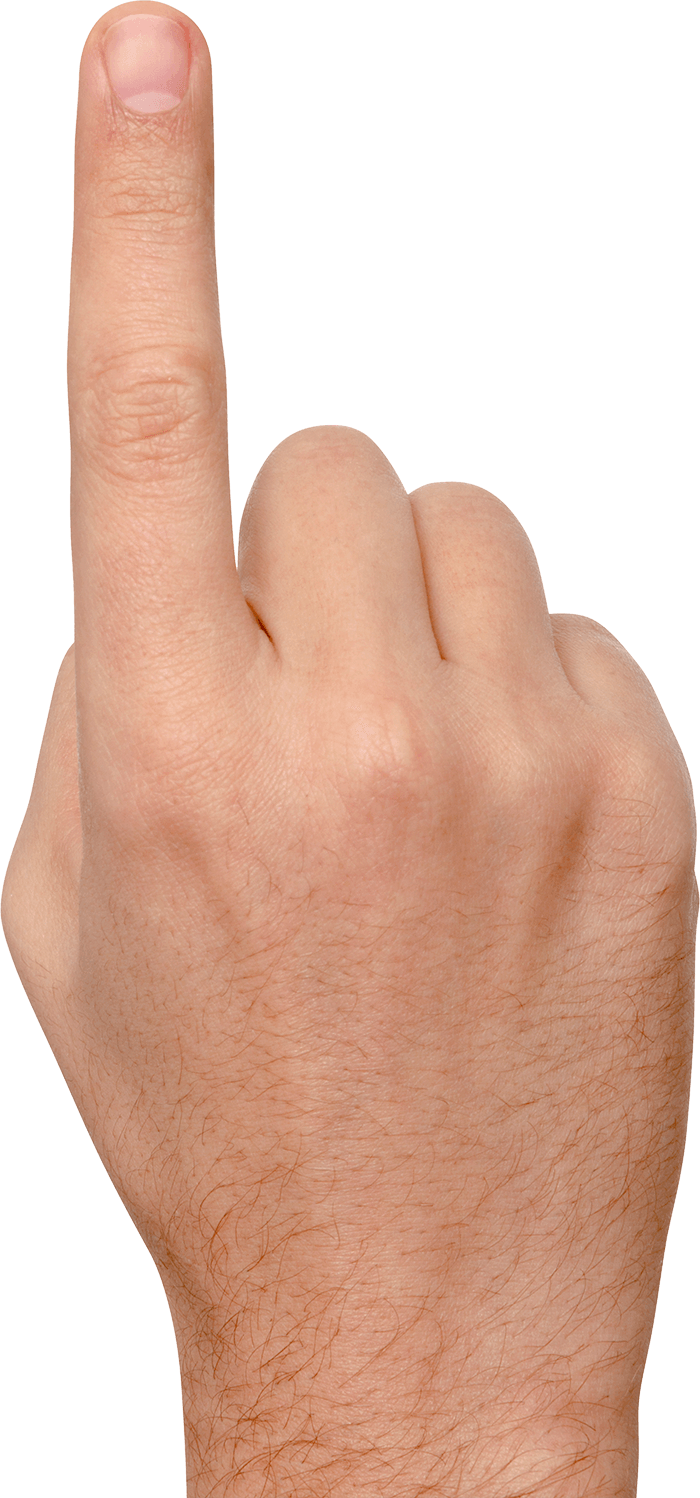 choose photo setting
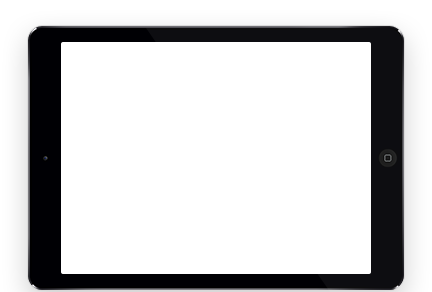 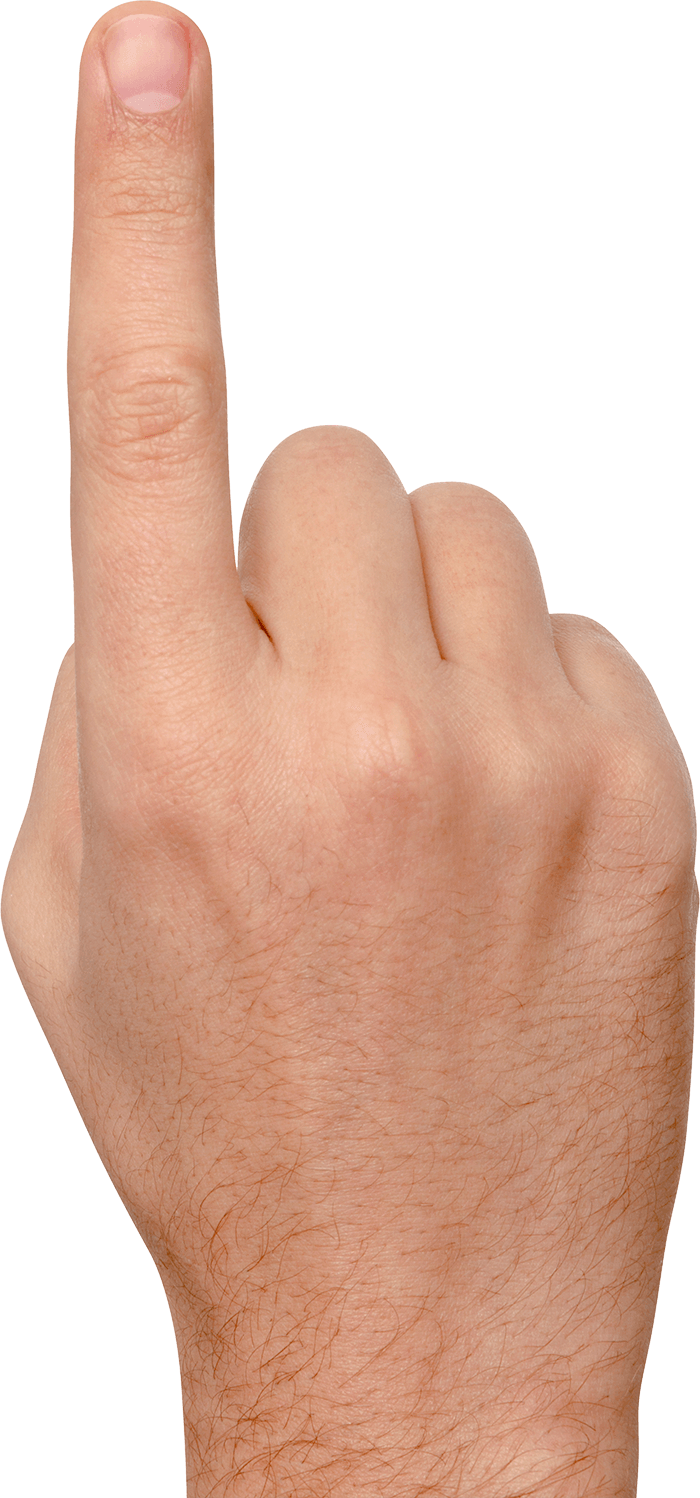 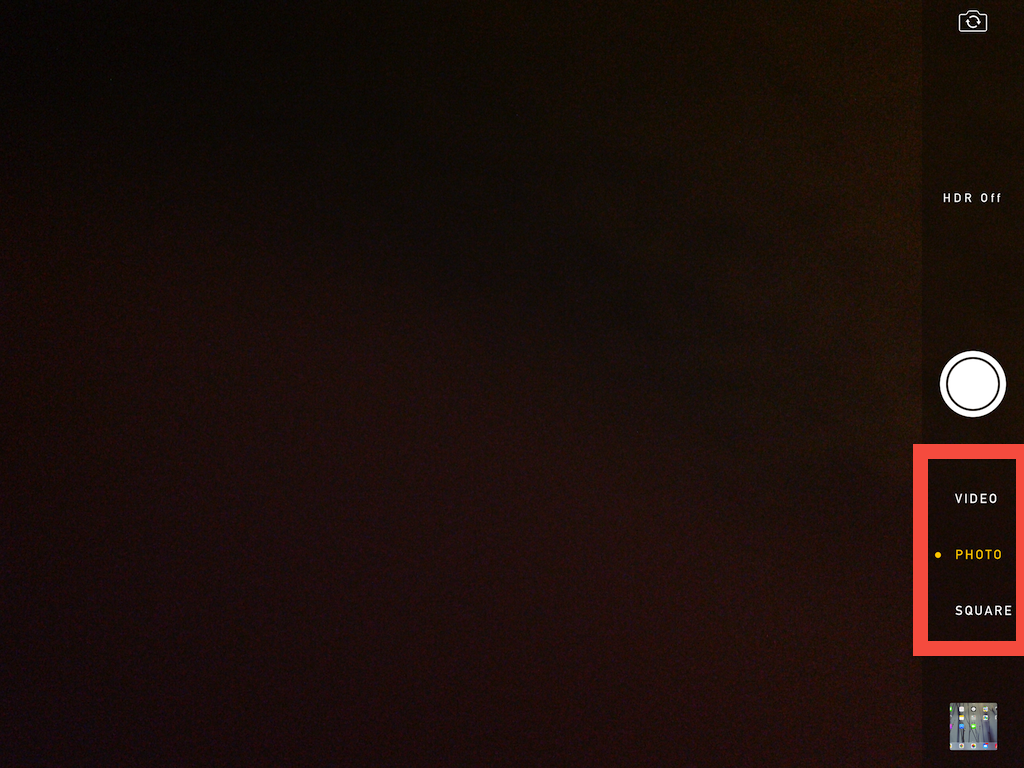 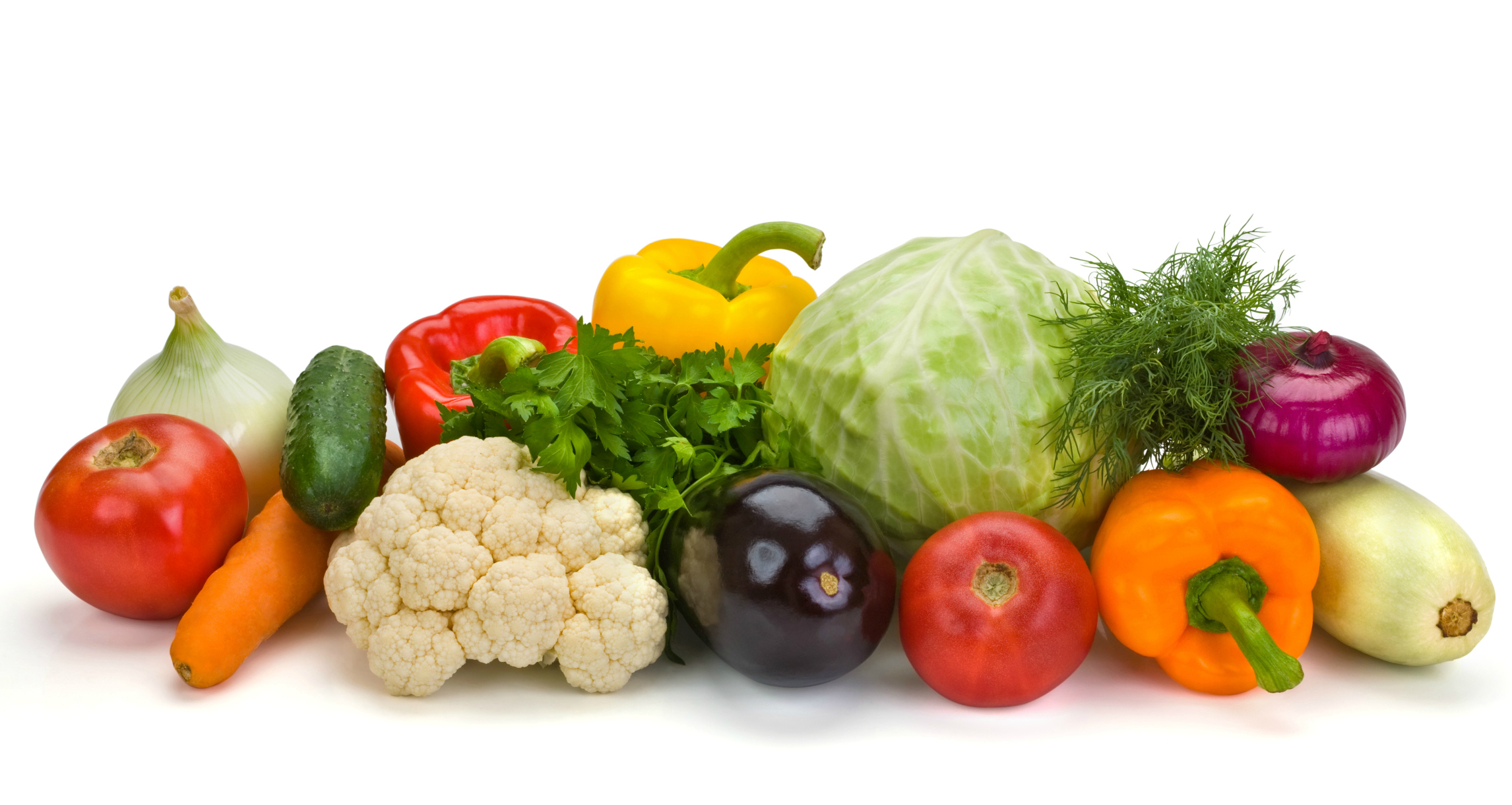 TAP
find object take picture
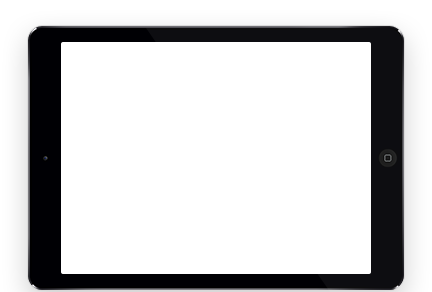 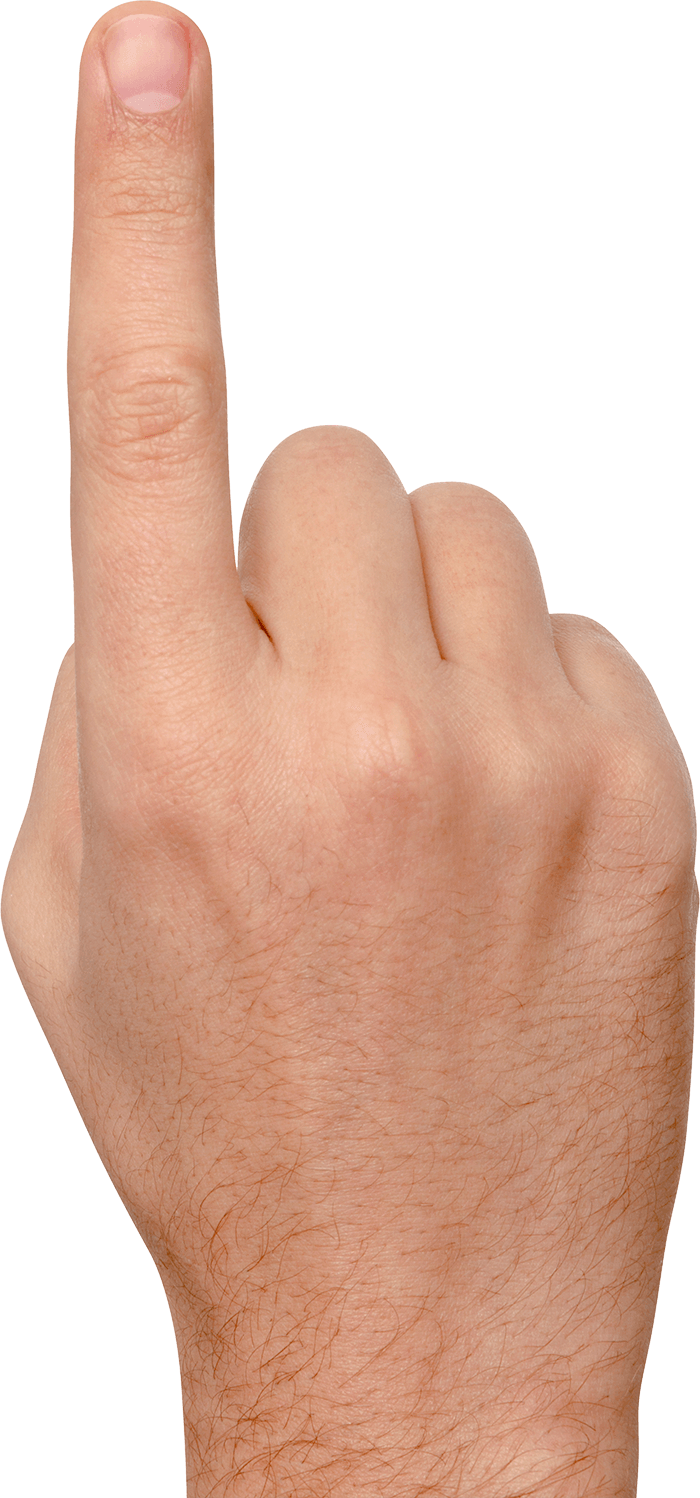 zoom in
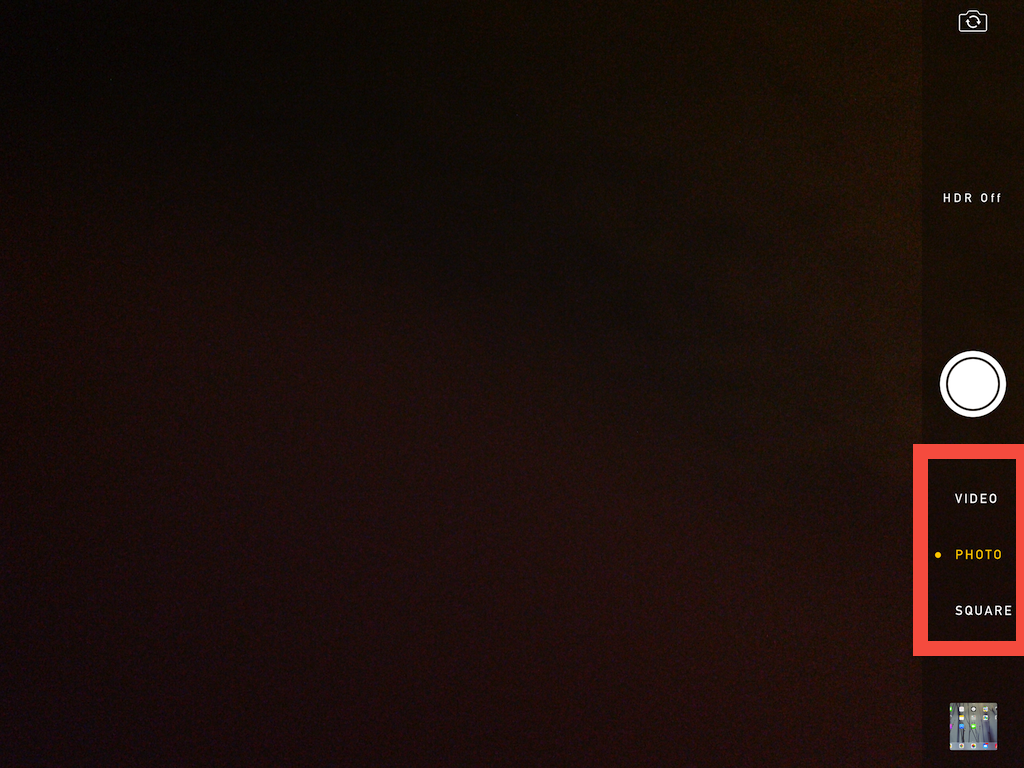 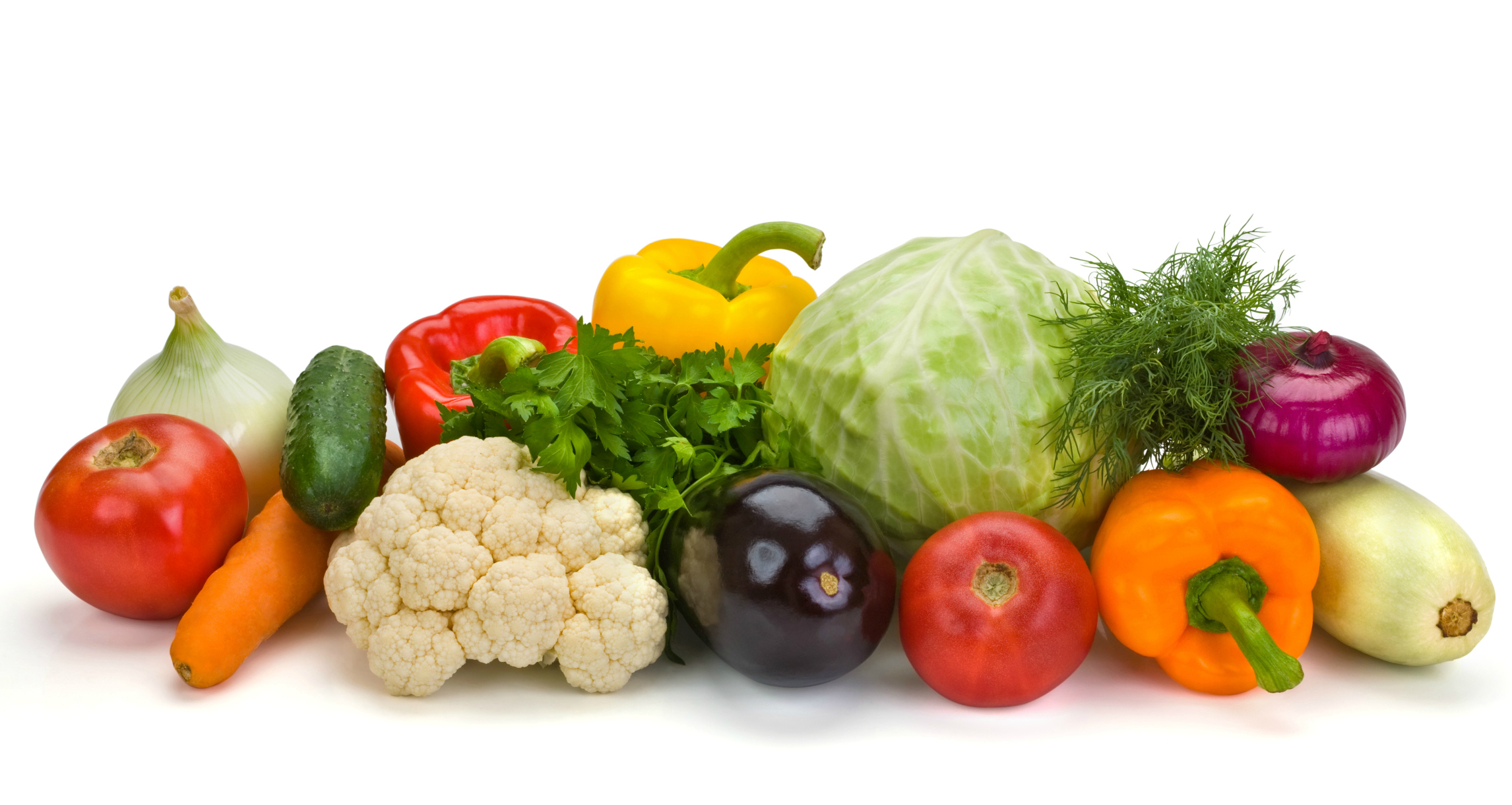 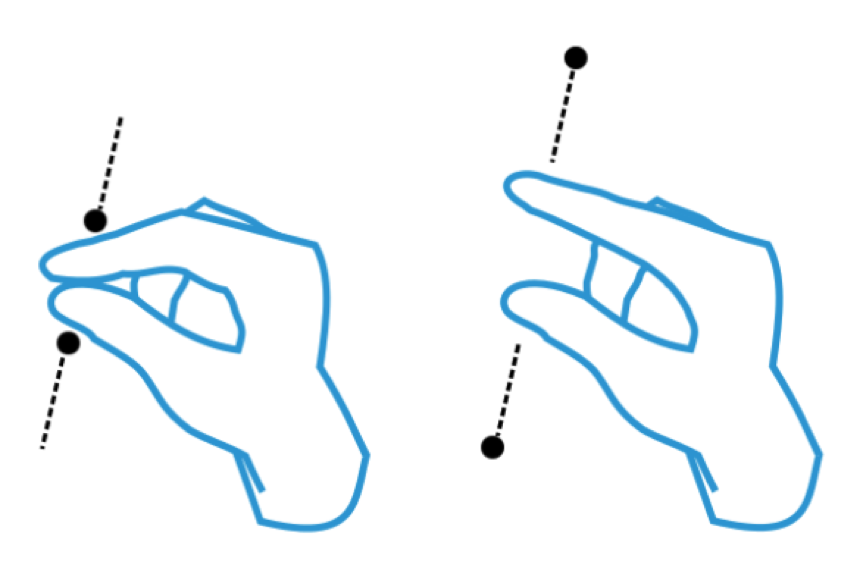 TAP
pinch
out
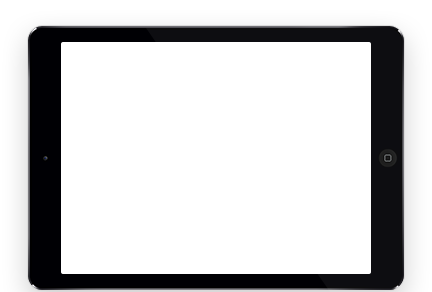 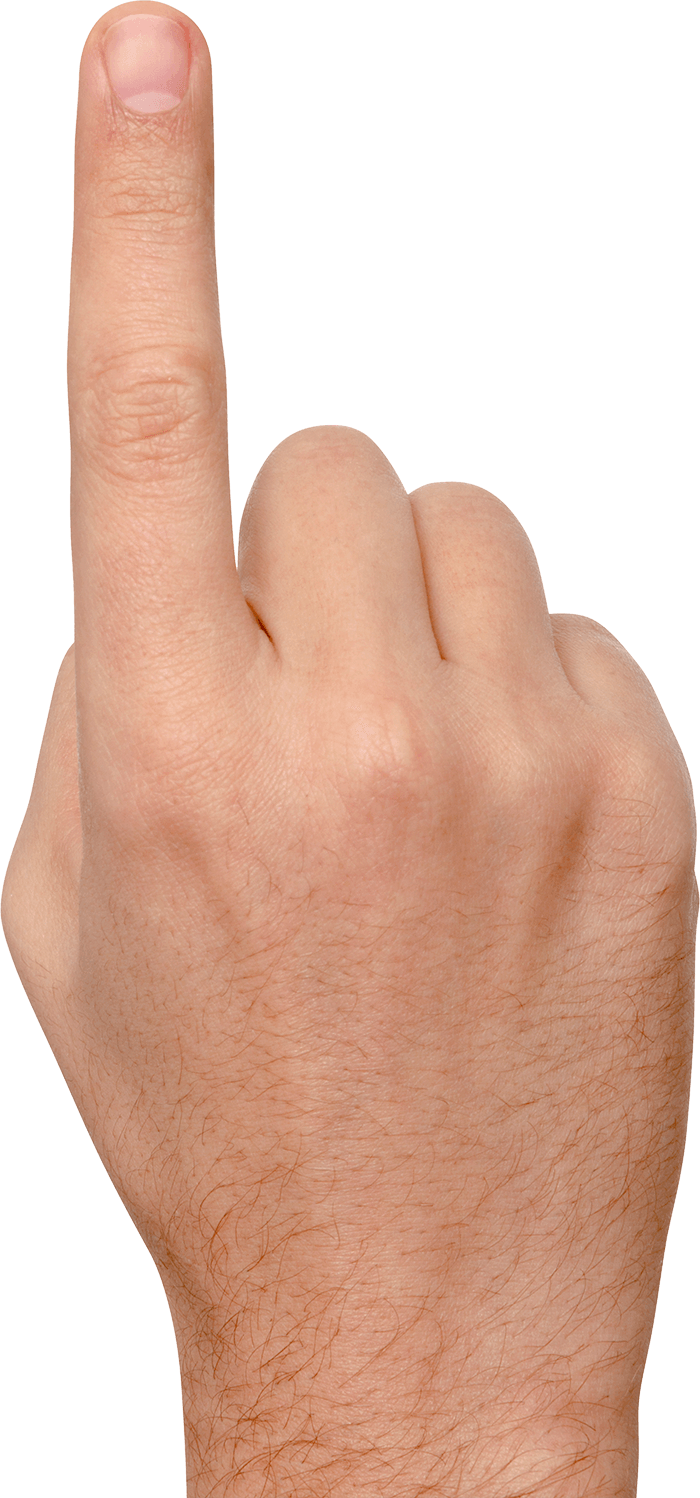 zoom out
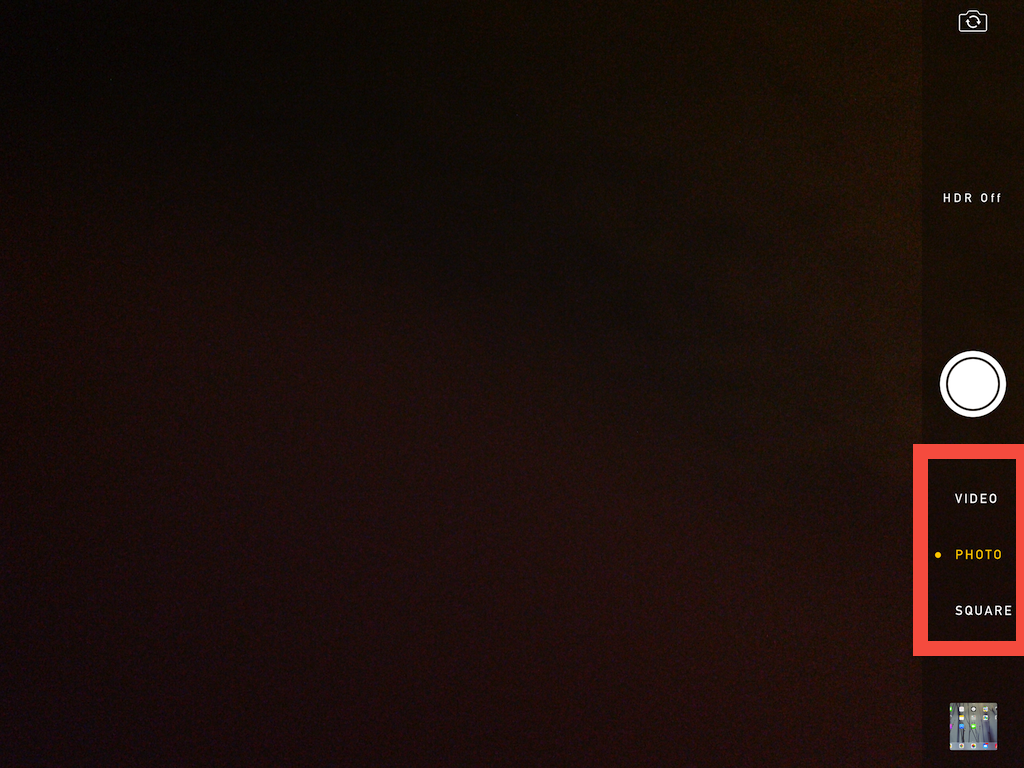 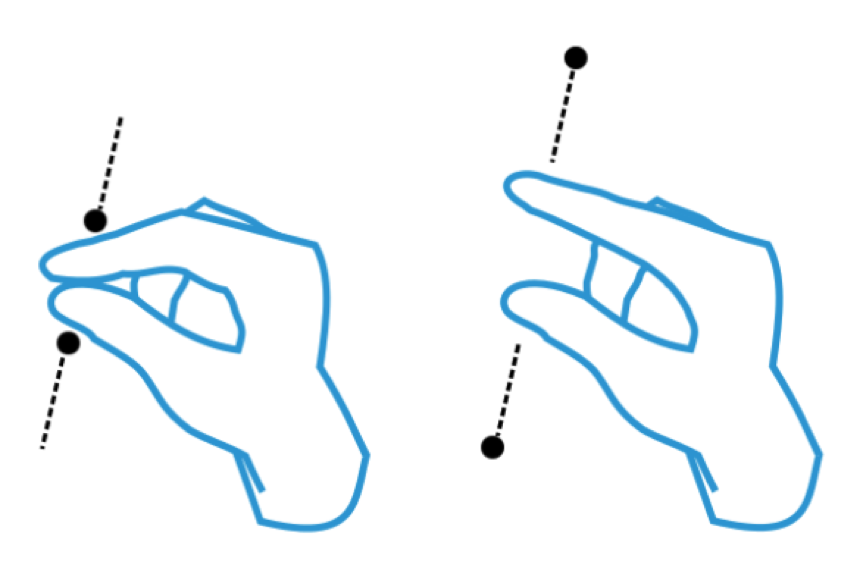 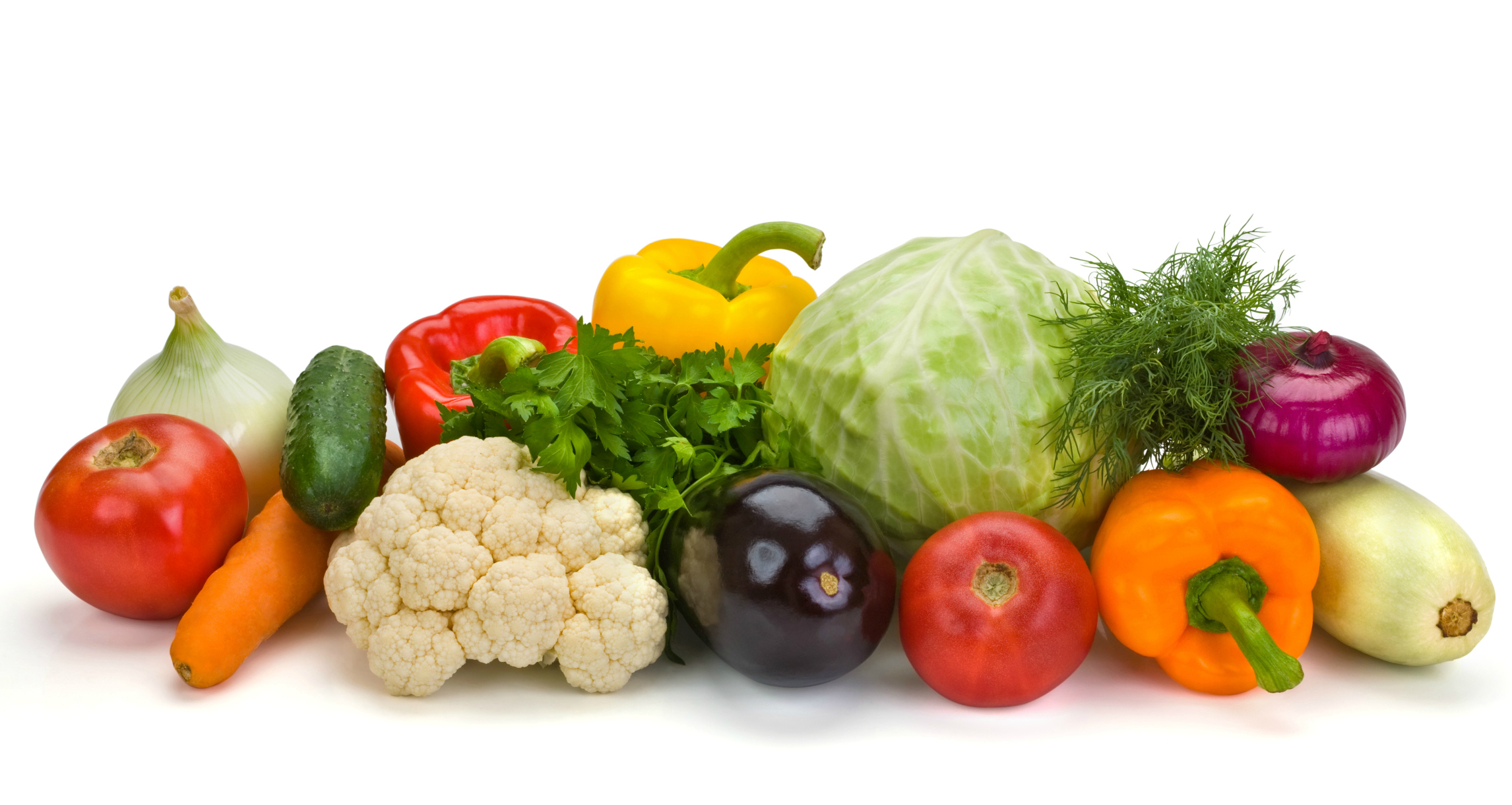 TAP
pinch
in
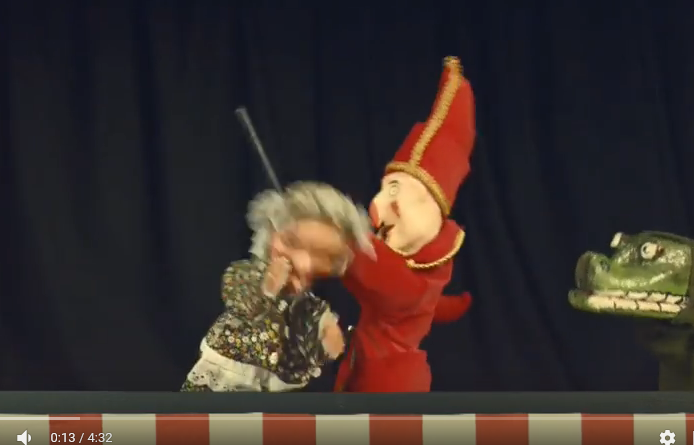 Song
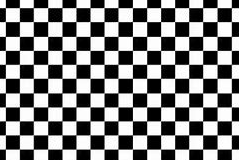 finish
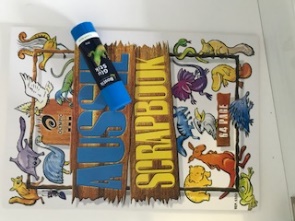 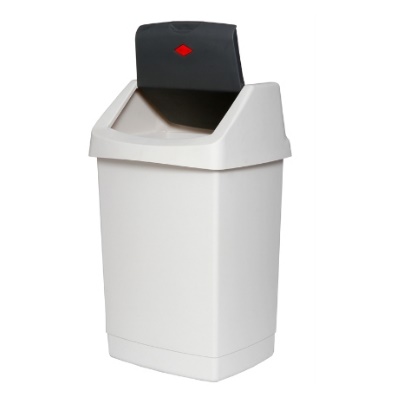 Review
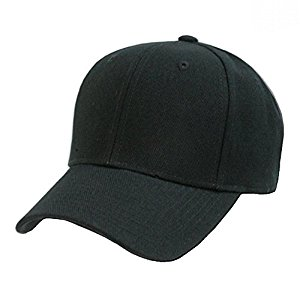 Today we made a
We used the
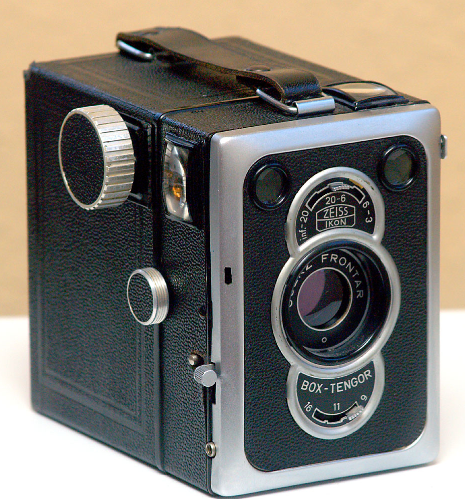 We glued the picture into our
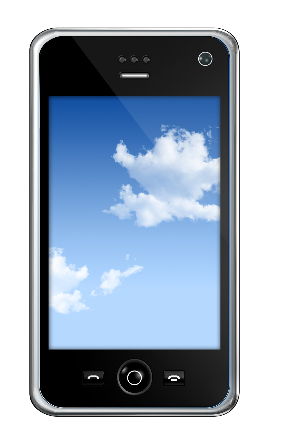 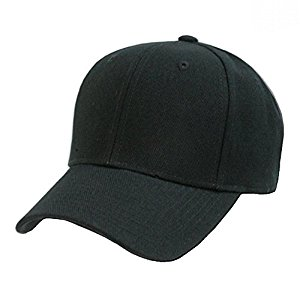 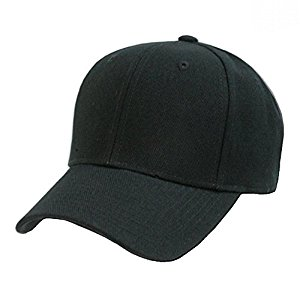 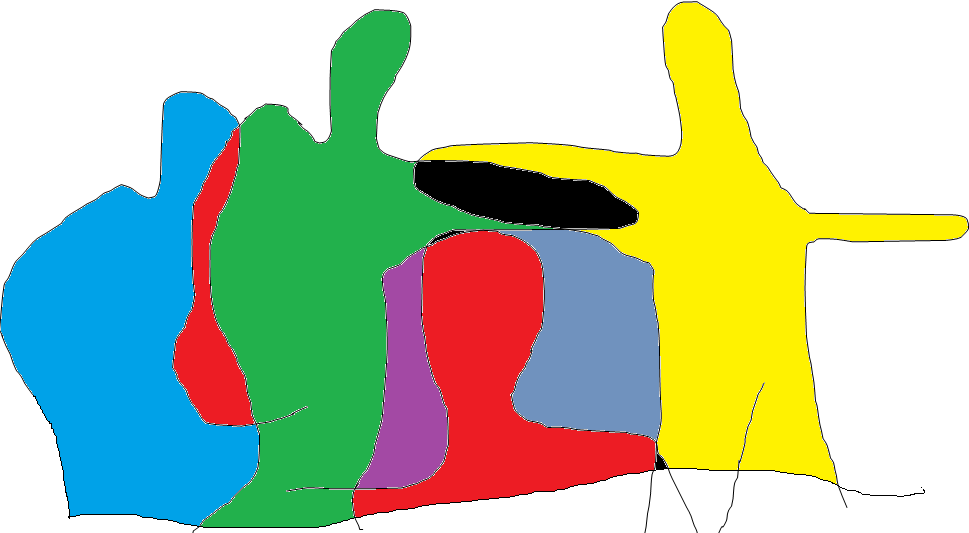 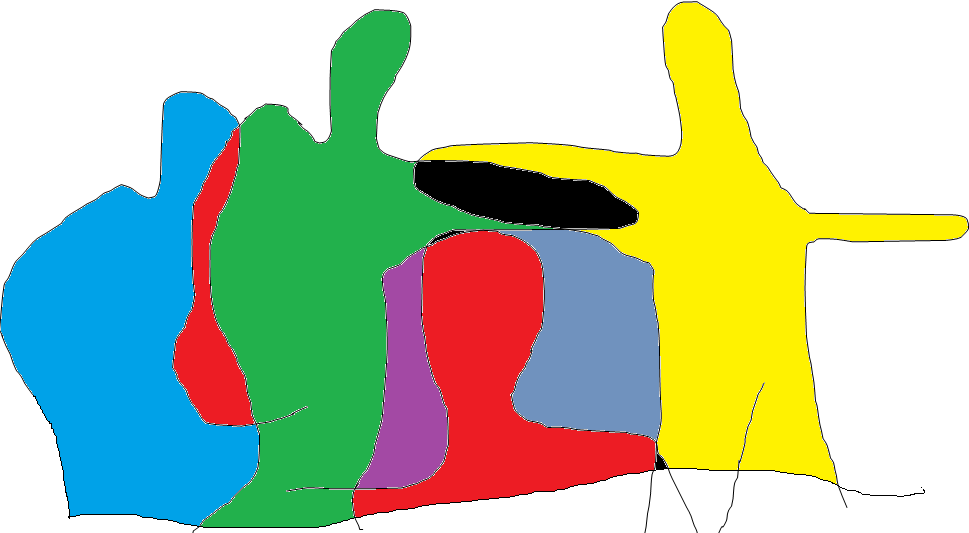 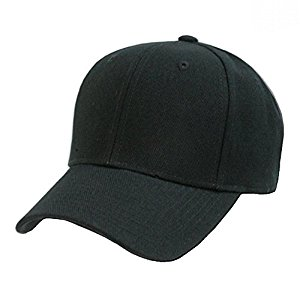 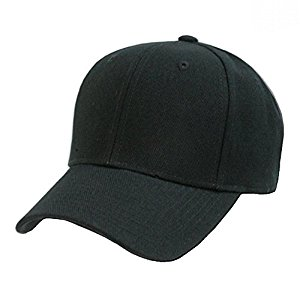 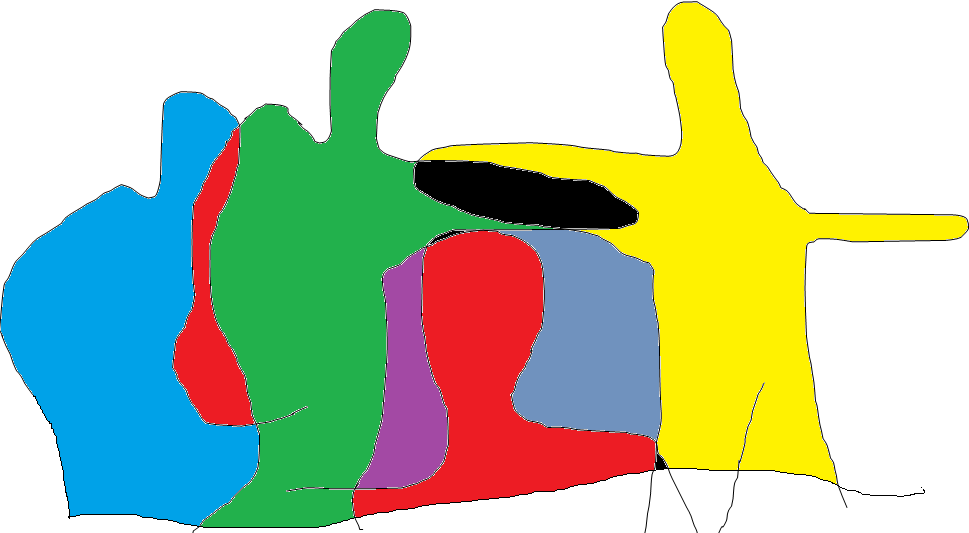 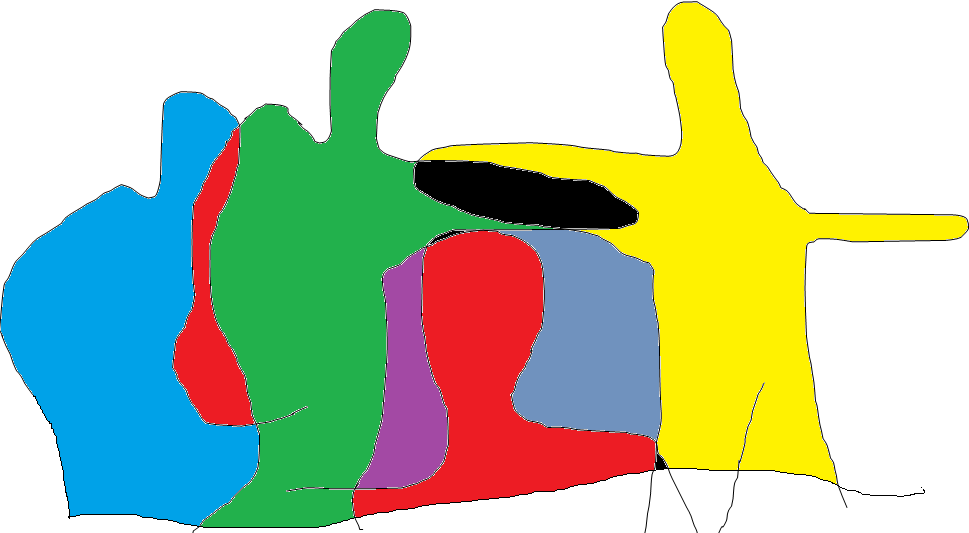 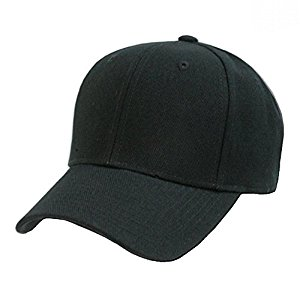 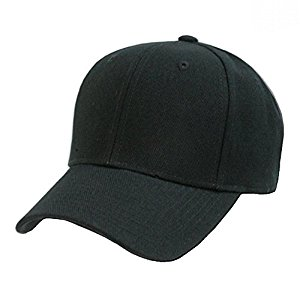 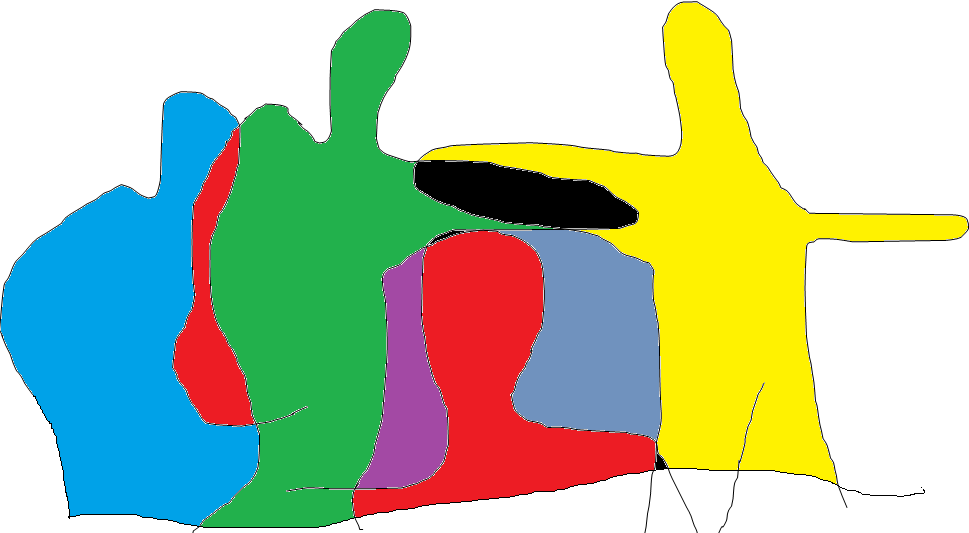 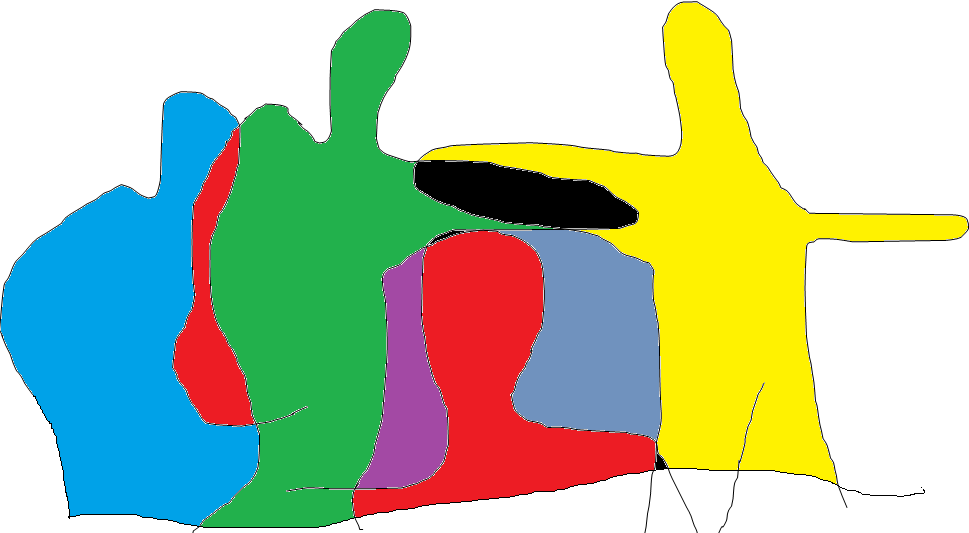 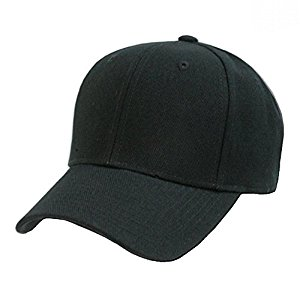 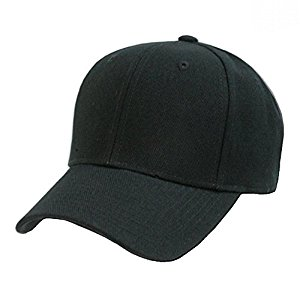 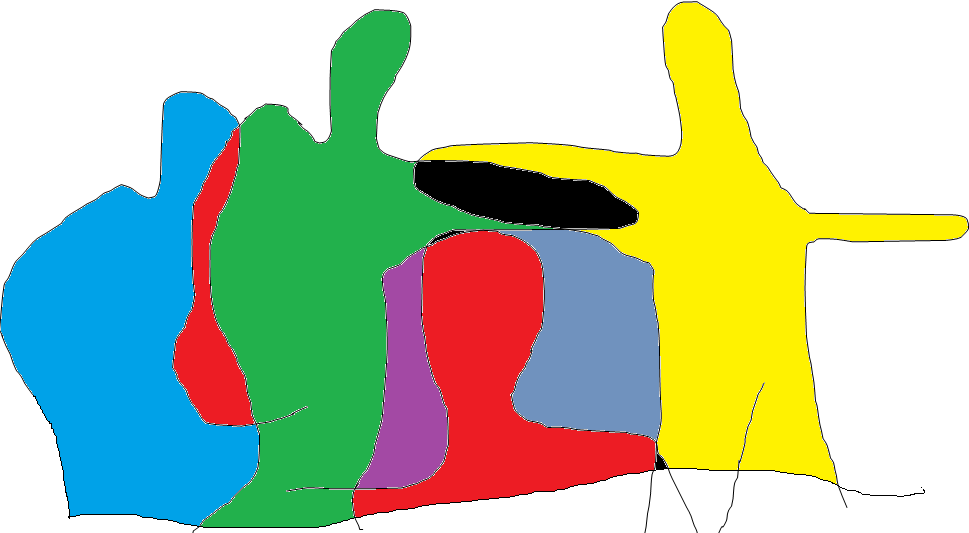 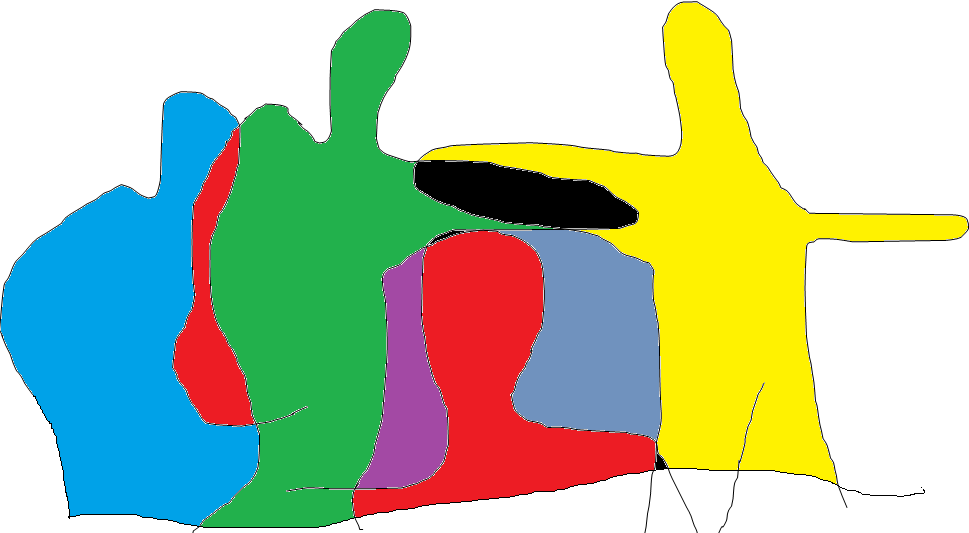 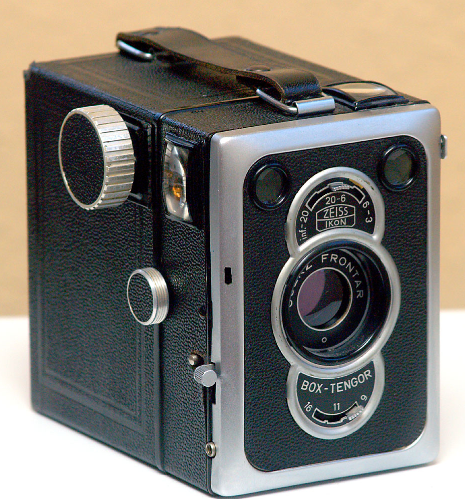 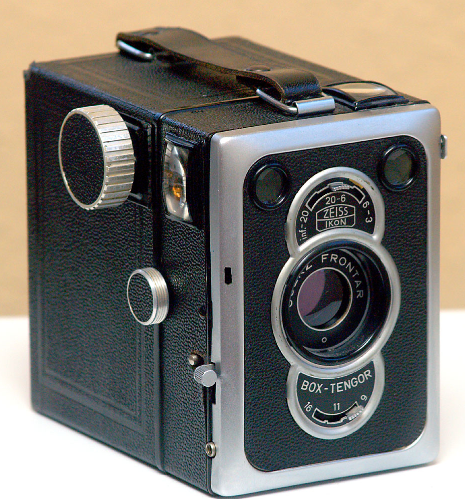 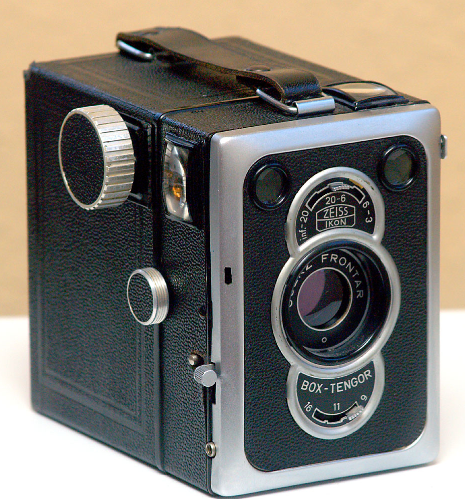 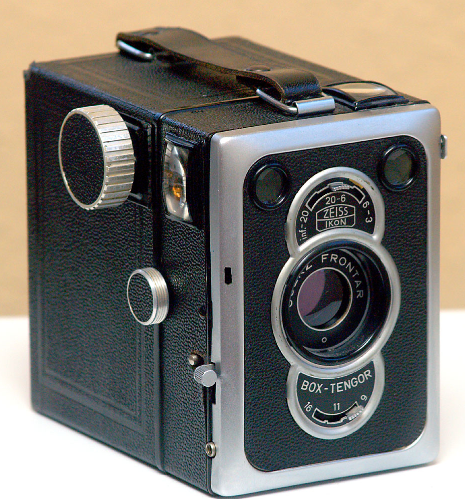 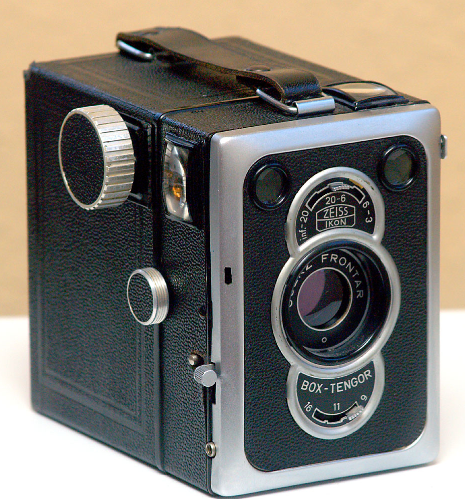 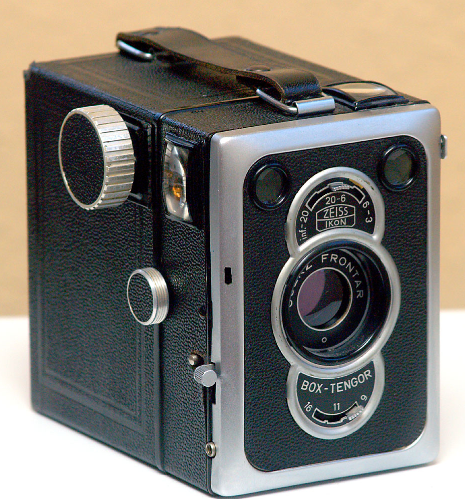 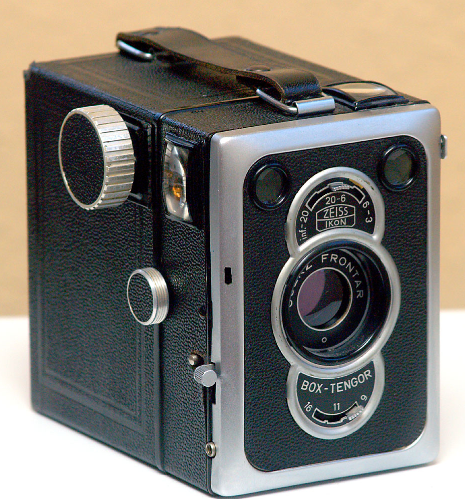 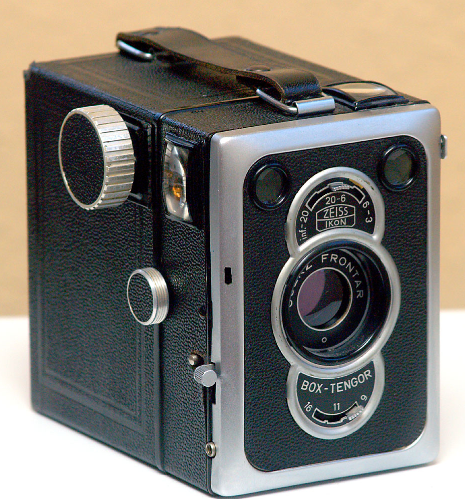 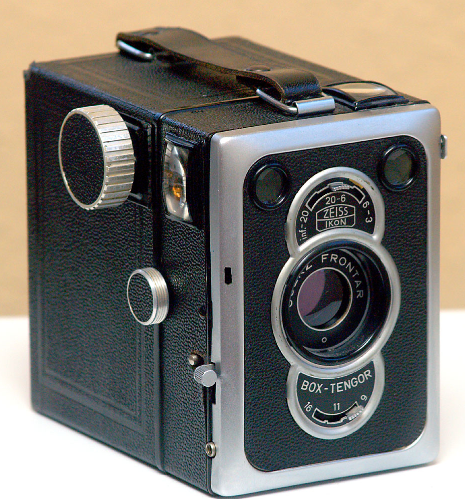 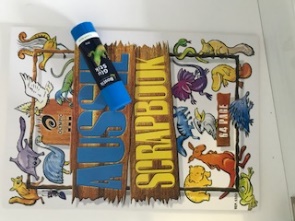 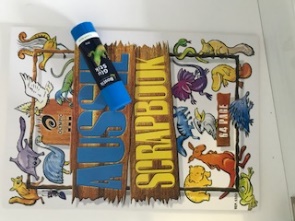 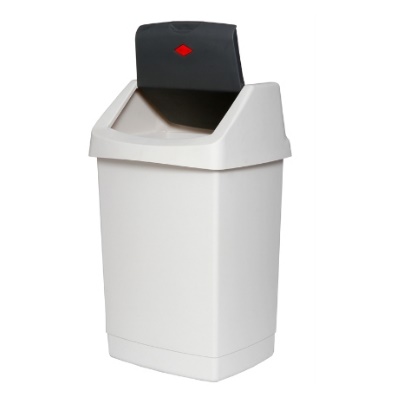 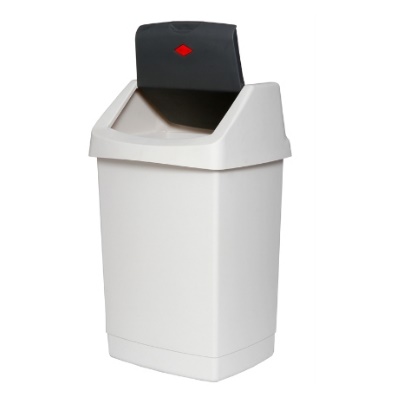 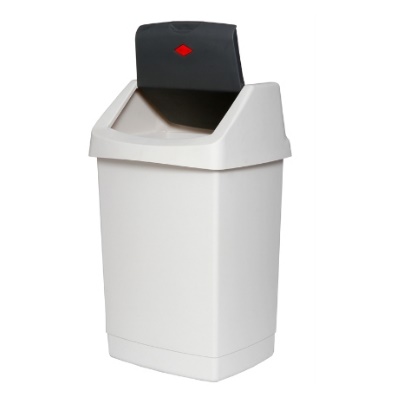 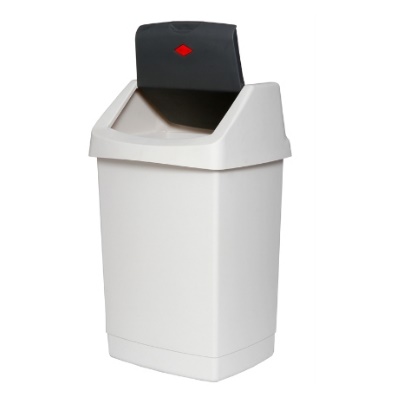 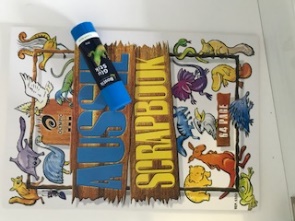 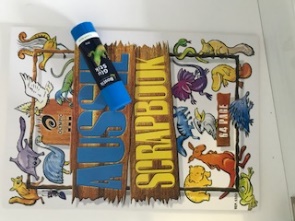 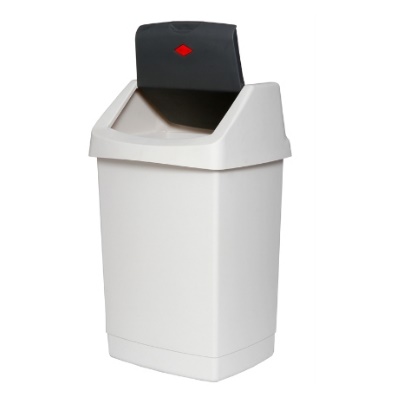 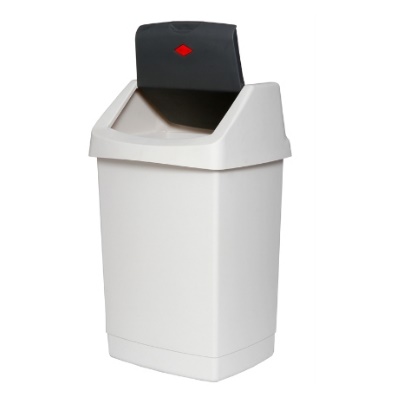 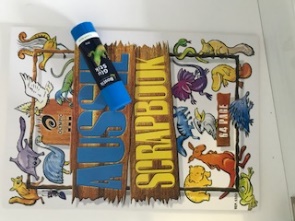 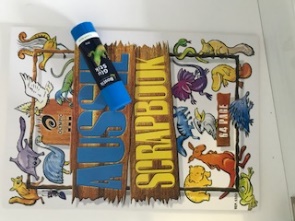 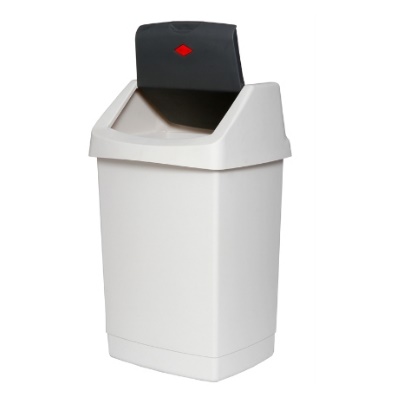 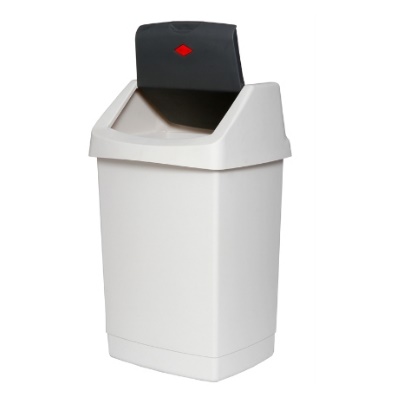 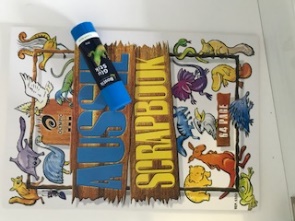 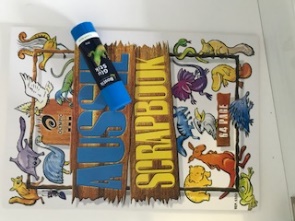 Edgar
4
3
2
1
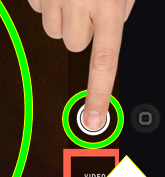 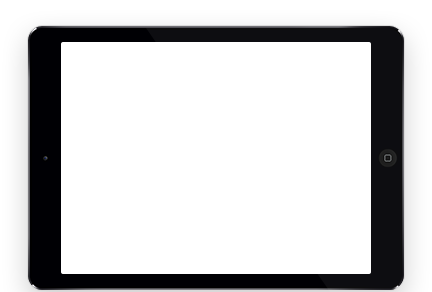 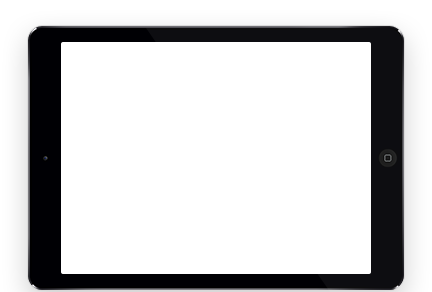 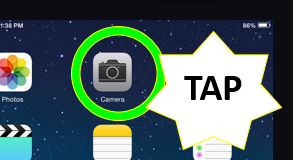 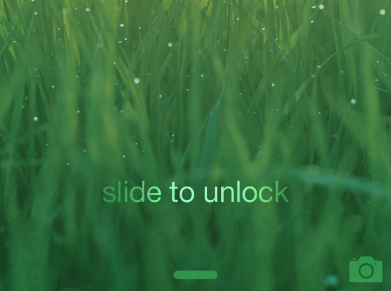 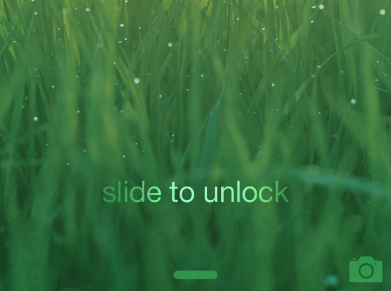 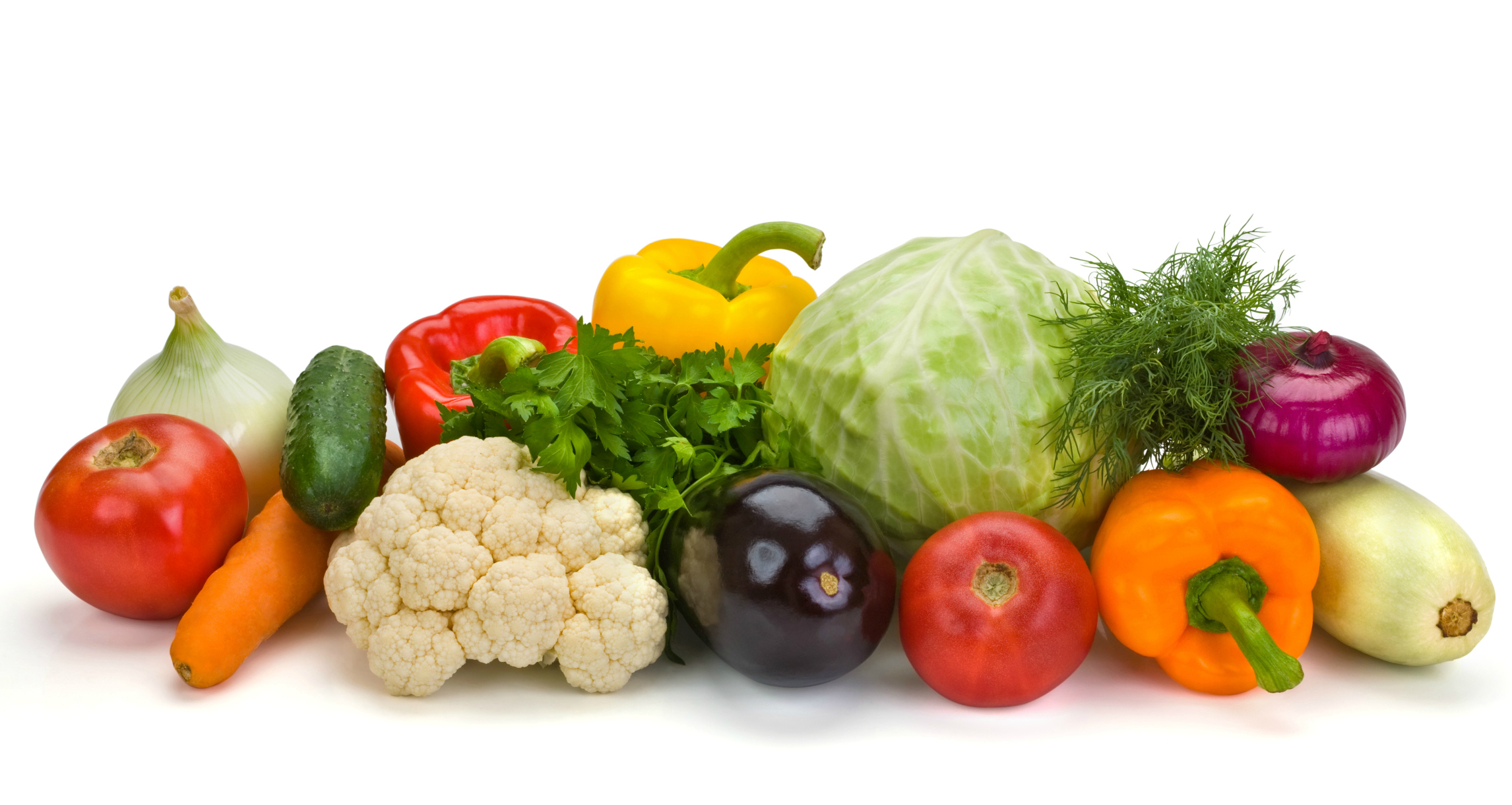 W_ _ _ _ _ _ _ _
U _ _ _ _ _
TAKE  P_ _ _ _ _
F_ _ _S
Jonah & Luke
4
3
2
1
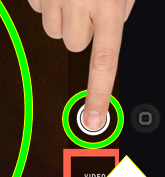 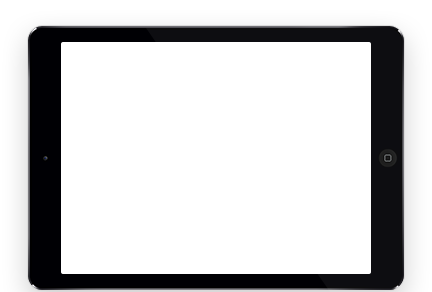 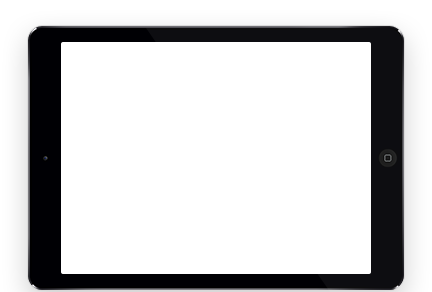 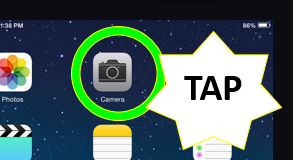 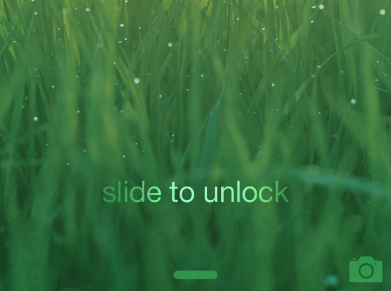 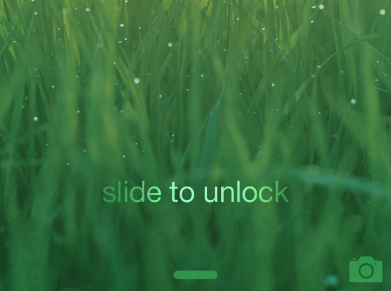 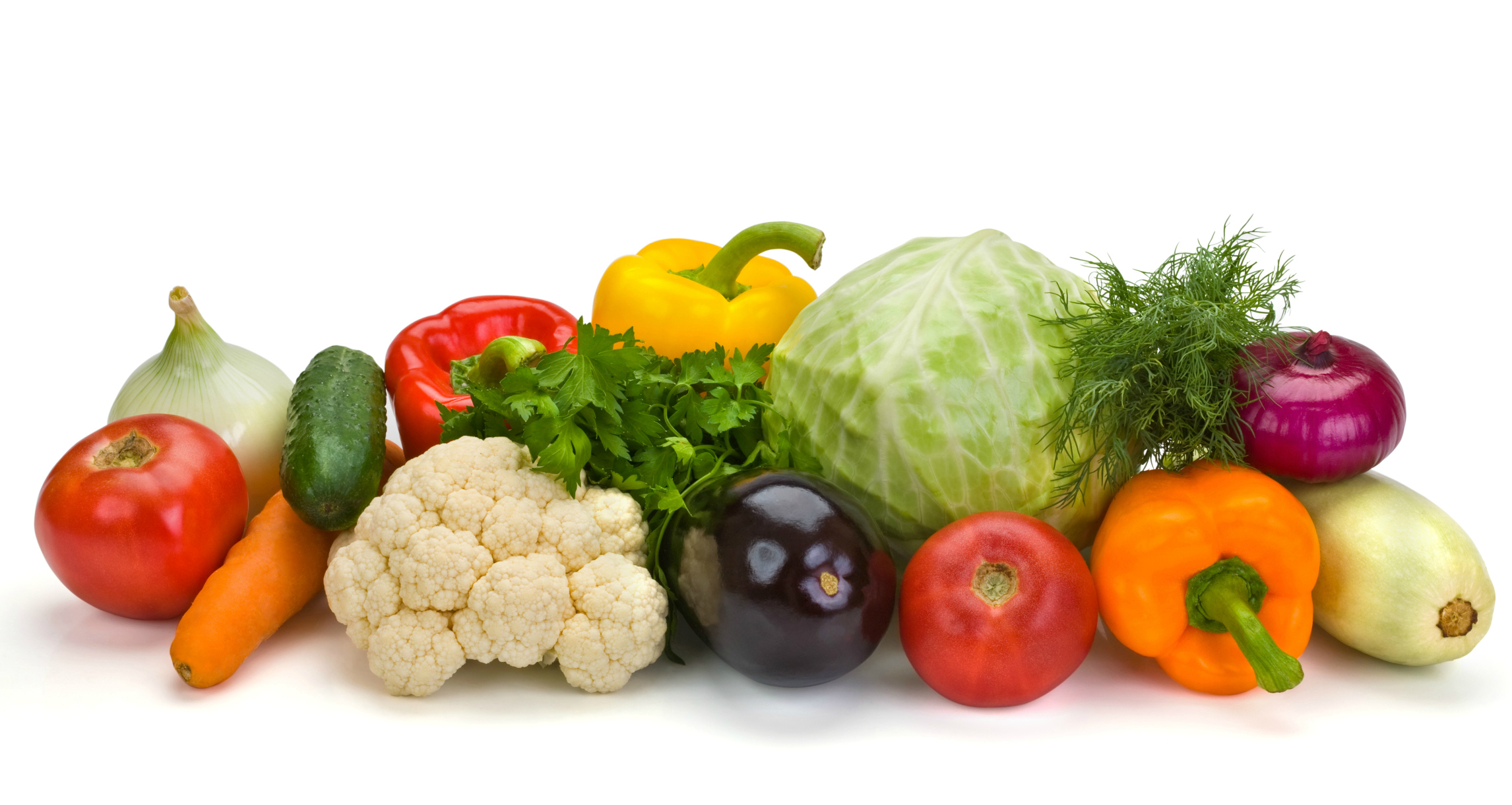 worksheet
Unlock iPad
Take photo
focus
Aidan
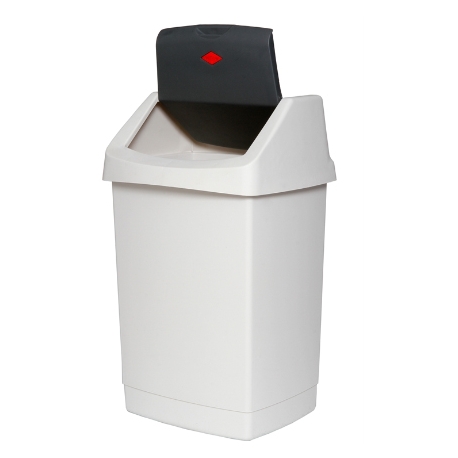 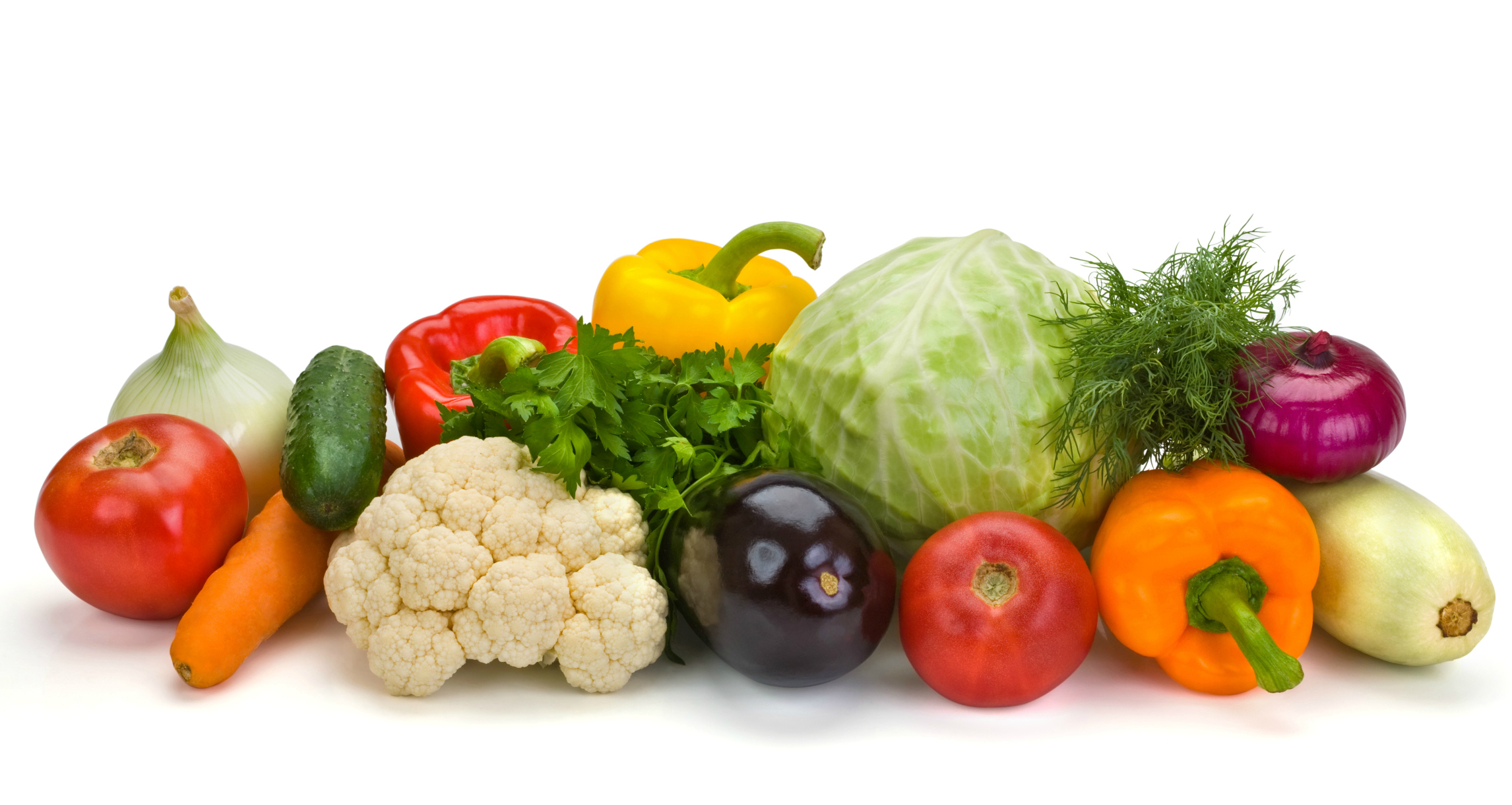 1
2
Take photo
2
3
1
4
Get photo from printer
Arrange objects on desk
Take photo
Glue in book
Take photo
2
3
1
4
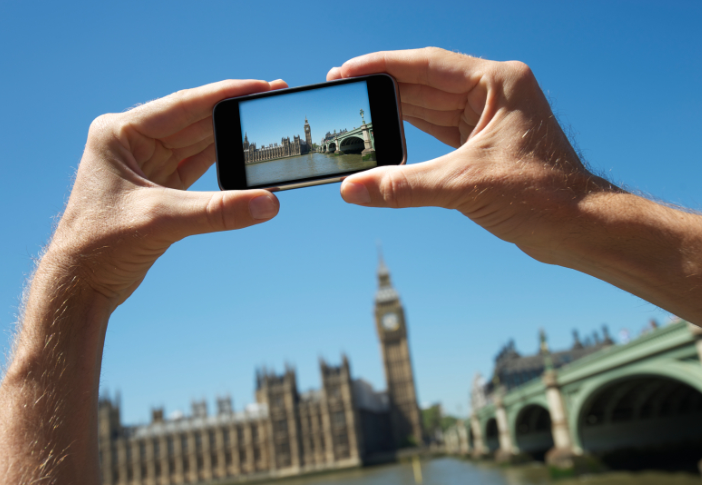 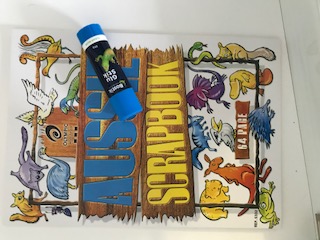 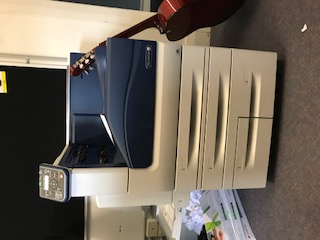 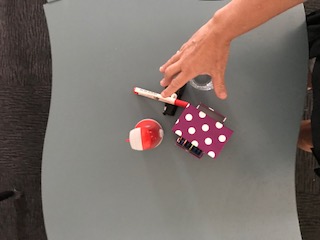 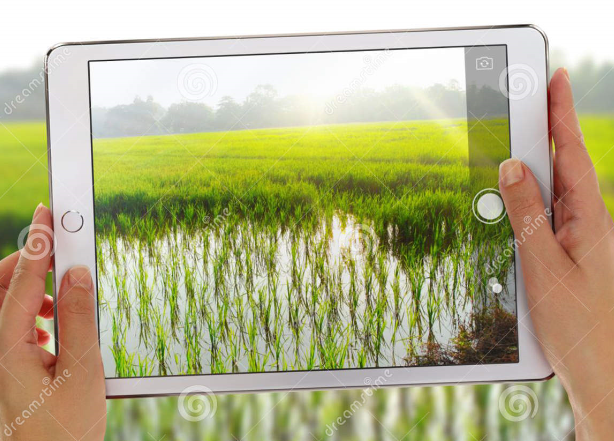 Get photo from printer
Take photo
Glue in book
Arrange objects on desk
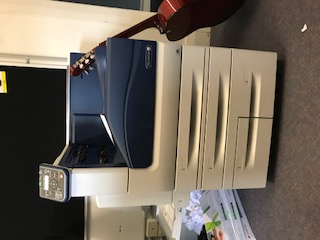 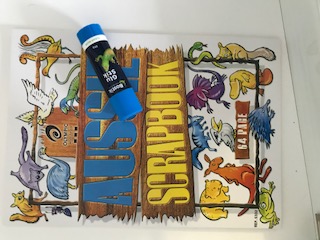 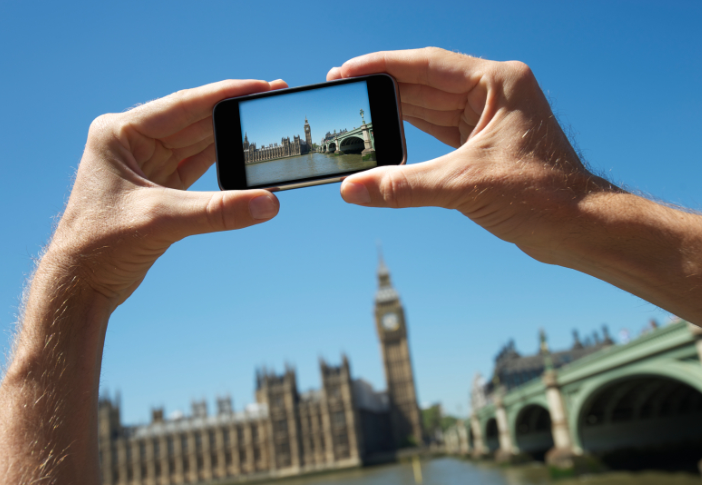 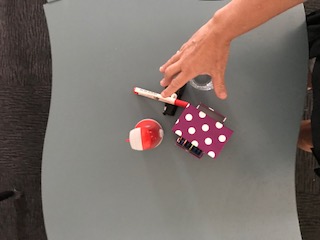 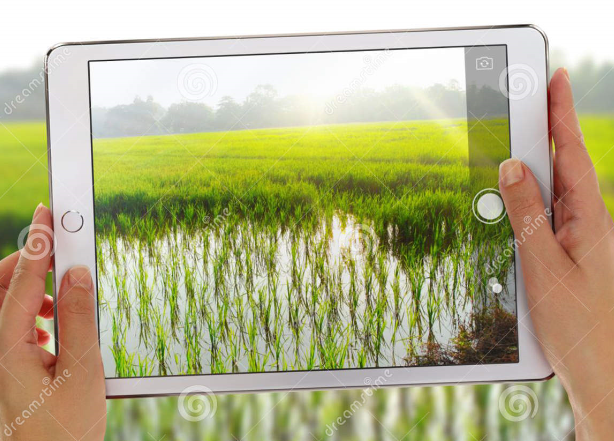 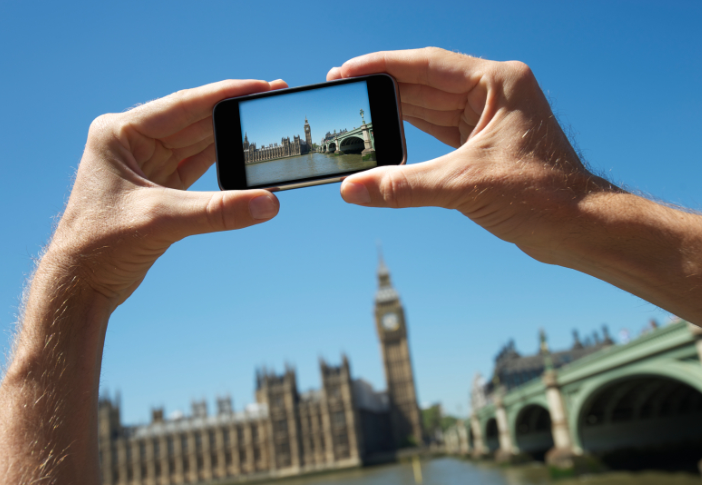 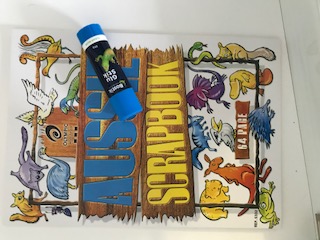 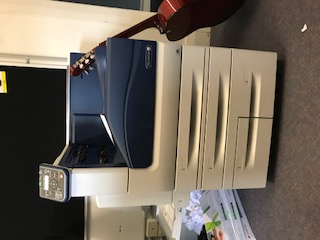 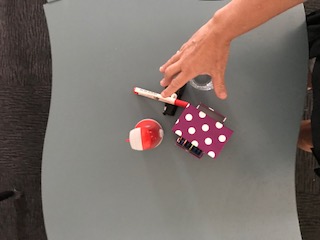 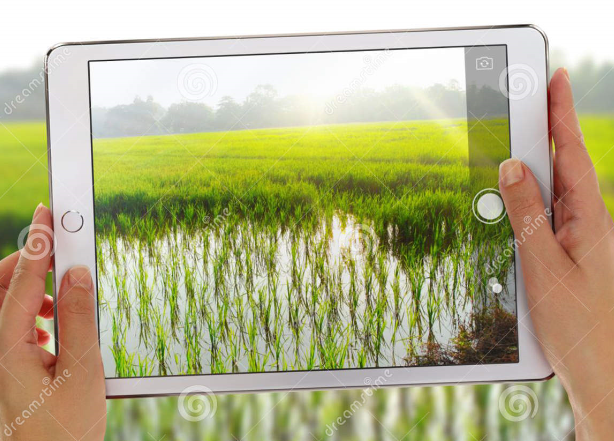 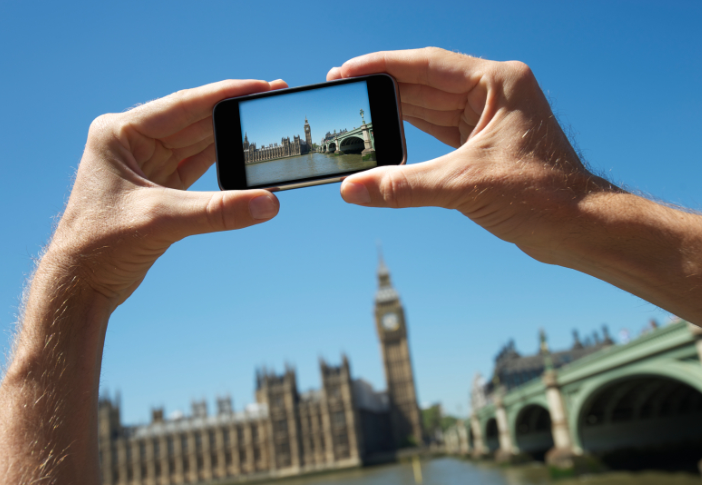 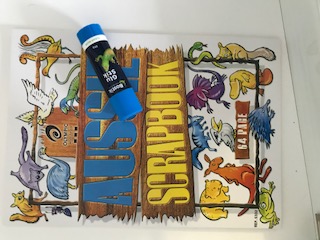 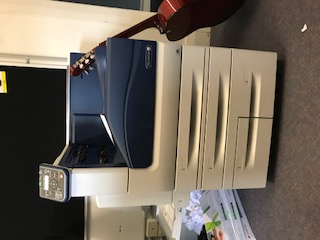 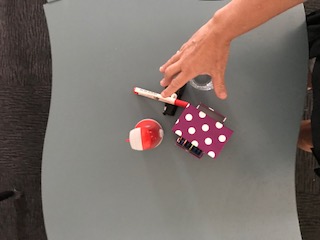 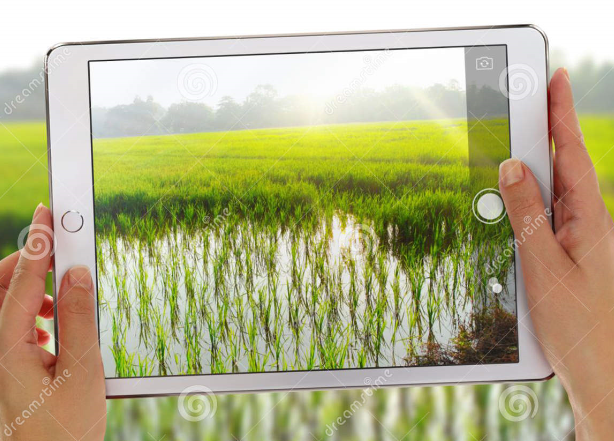